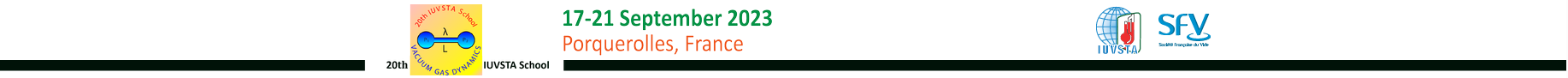 TPMC realization with Molflow+ code
Roberto Kersevan1

Acknowledging Marton Ady1, Pascal Baehr2

1Vacuum Surfaces and Coatings Group, Technology Department, CERN, Geneva, CH
2Presently at Intel, Garching, DE
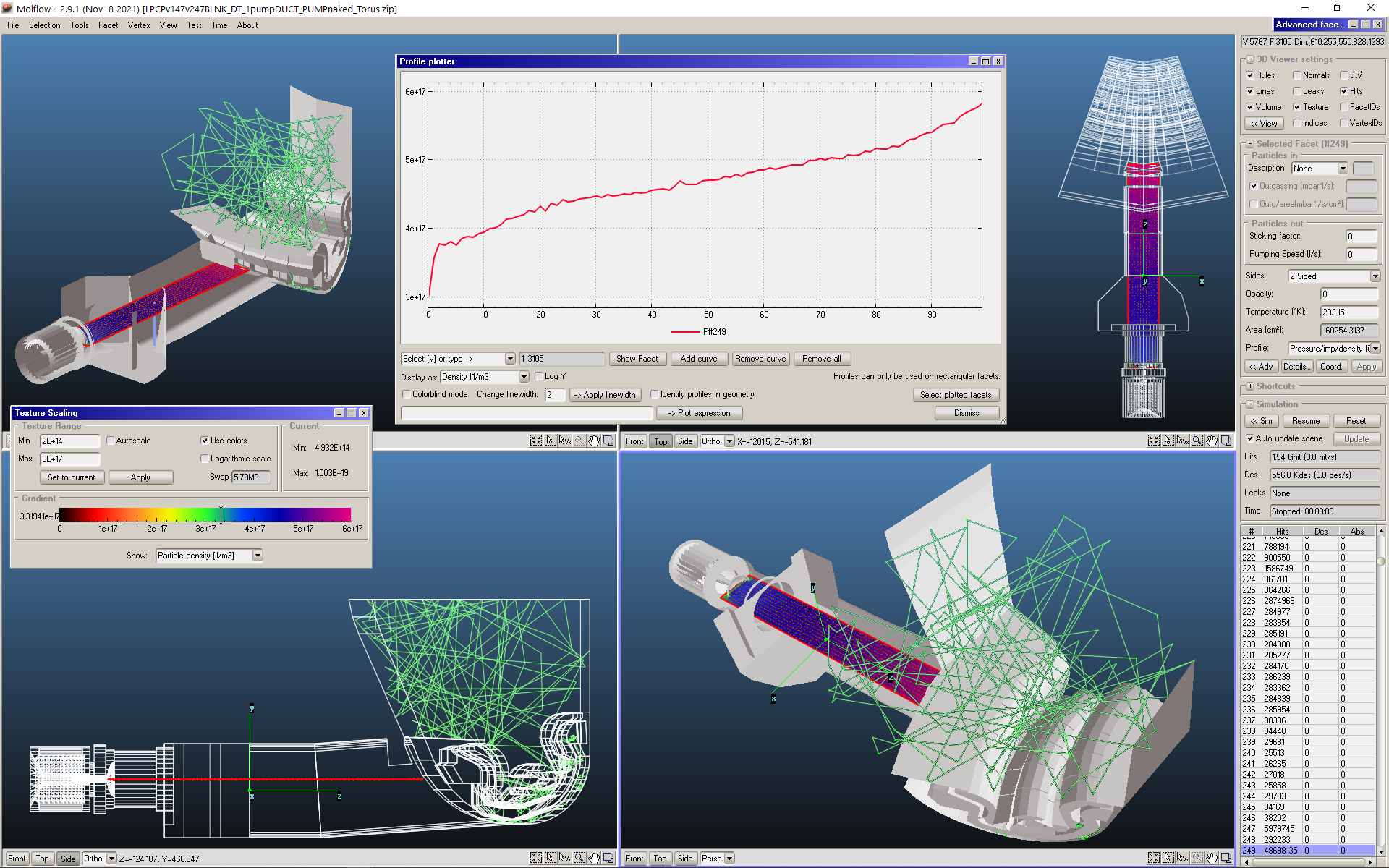 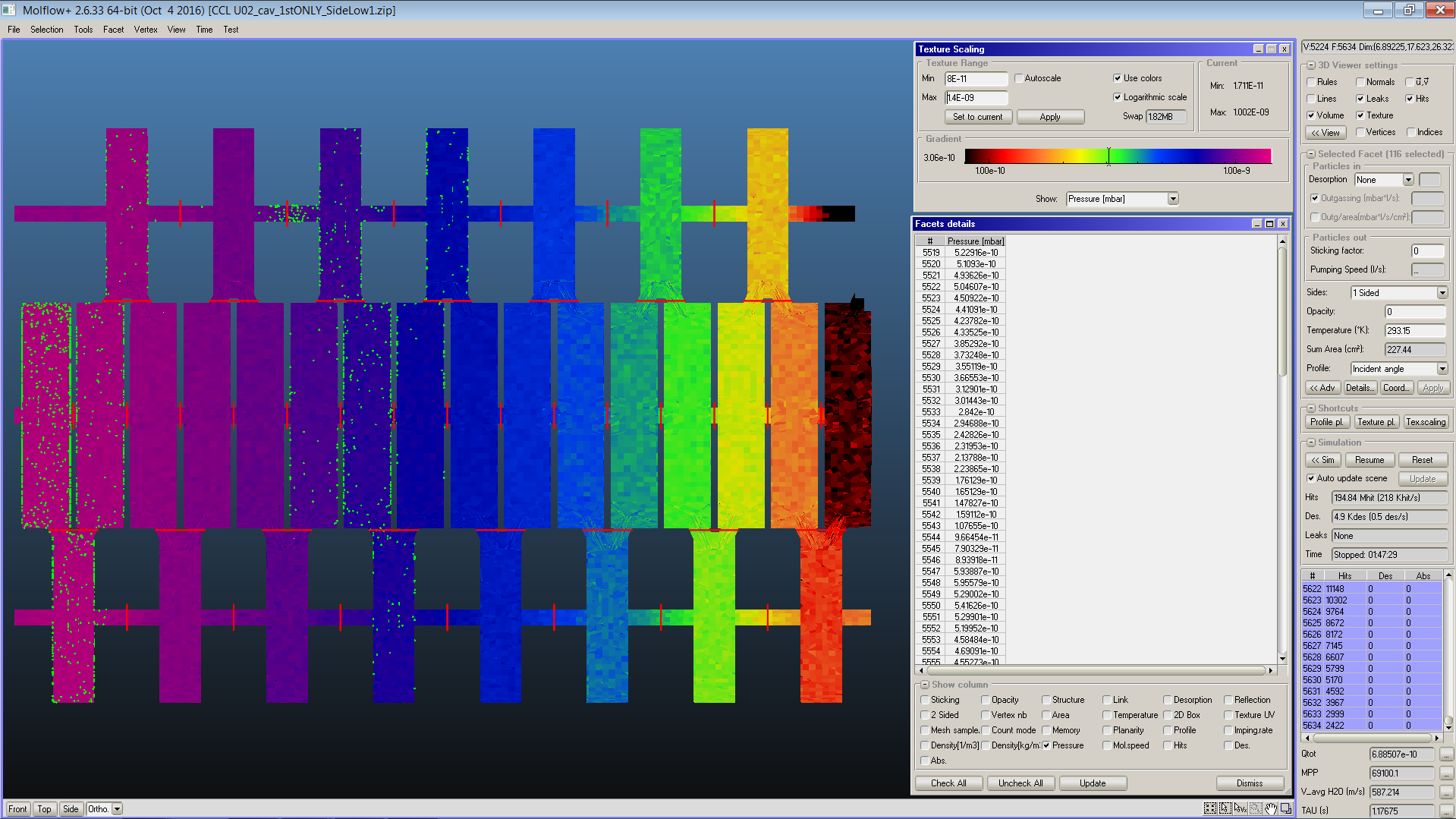 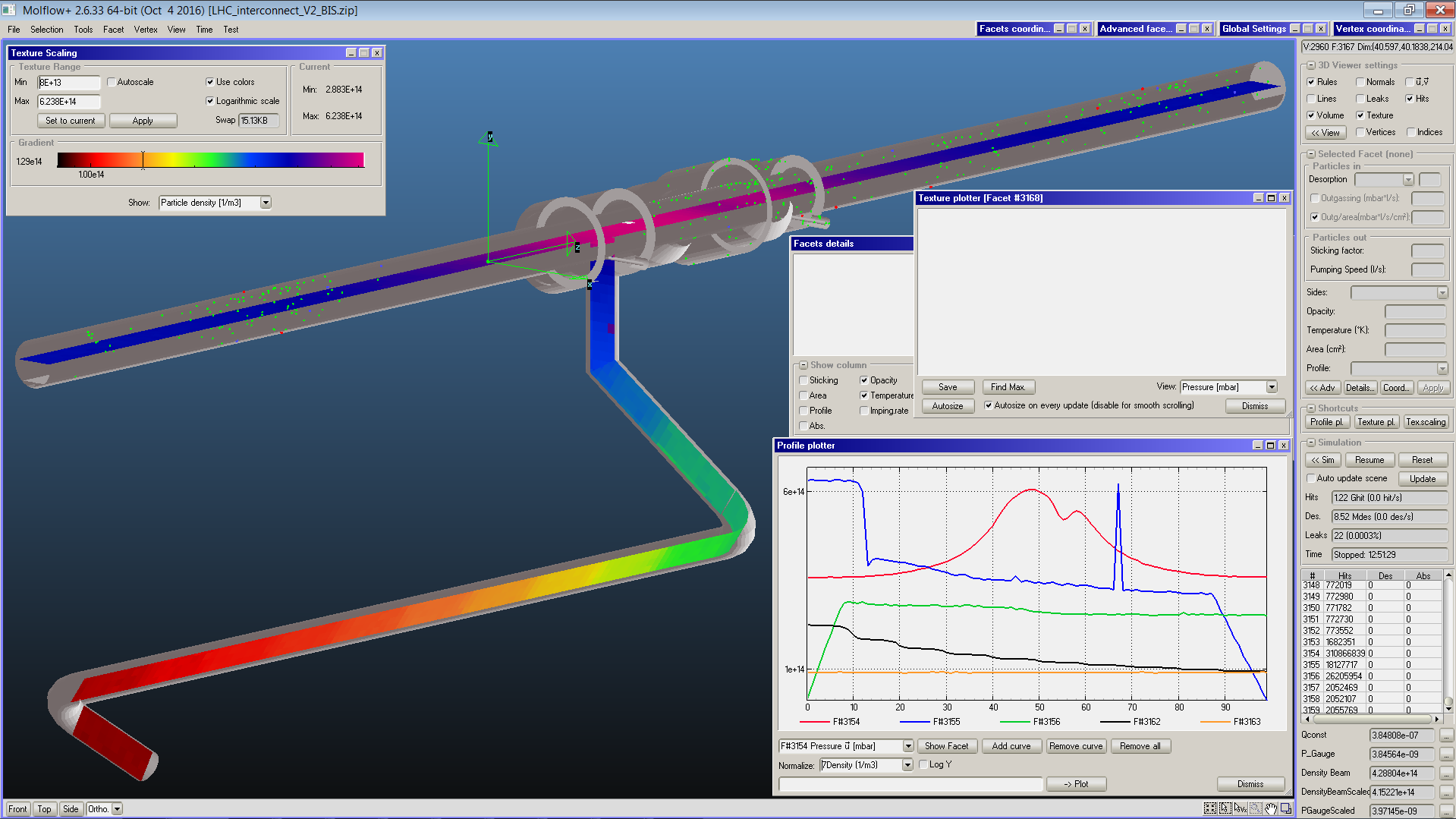 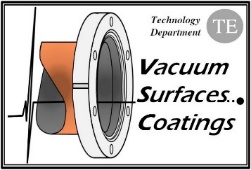 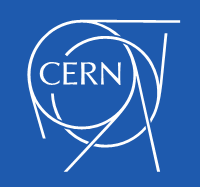 1
Molflow+ web site: https://molflow.web.cern.ch
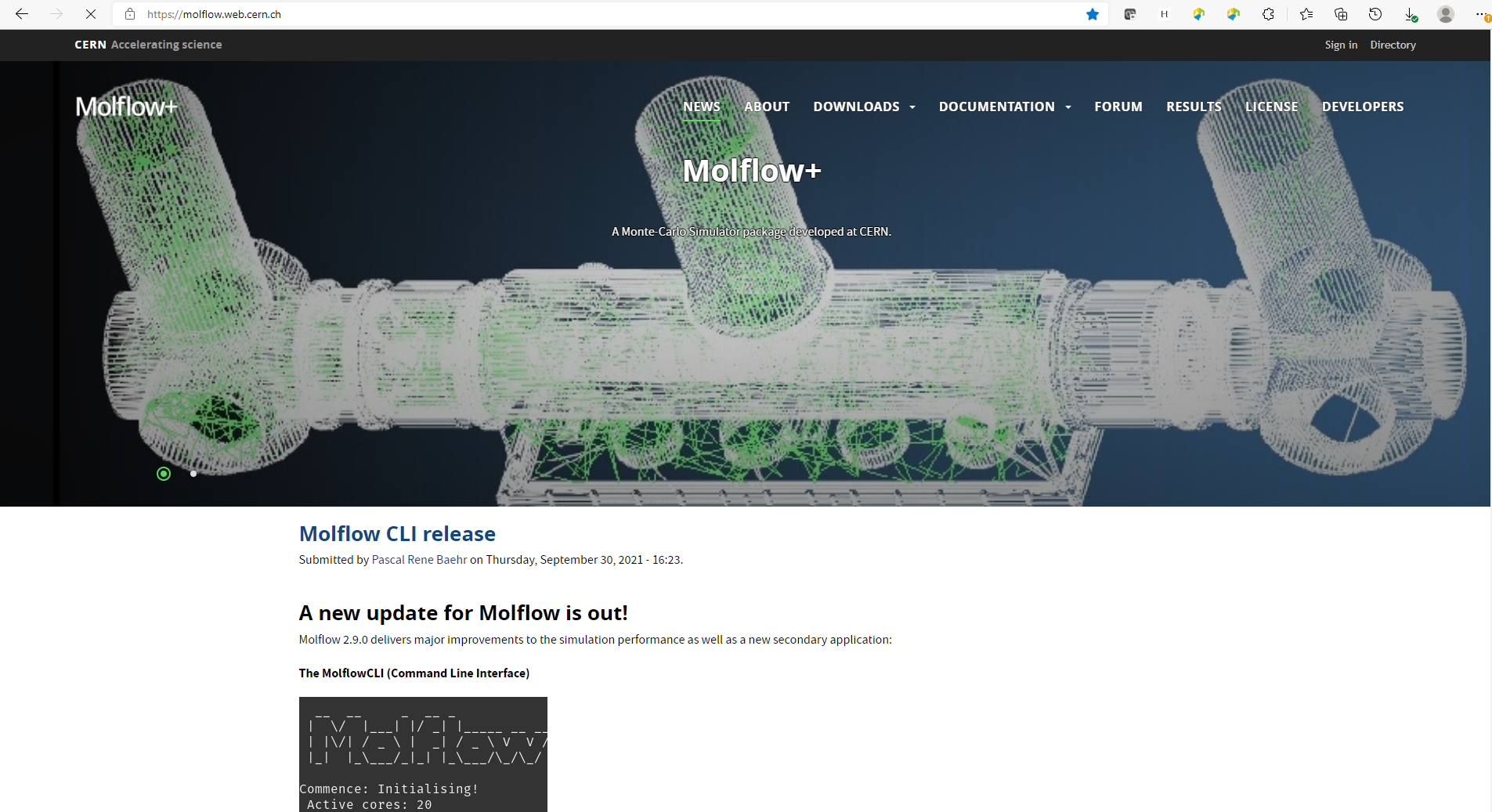 2
Molflow+ web site: https://molflow.web.cern.ch ; NEWS menu
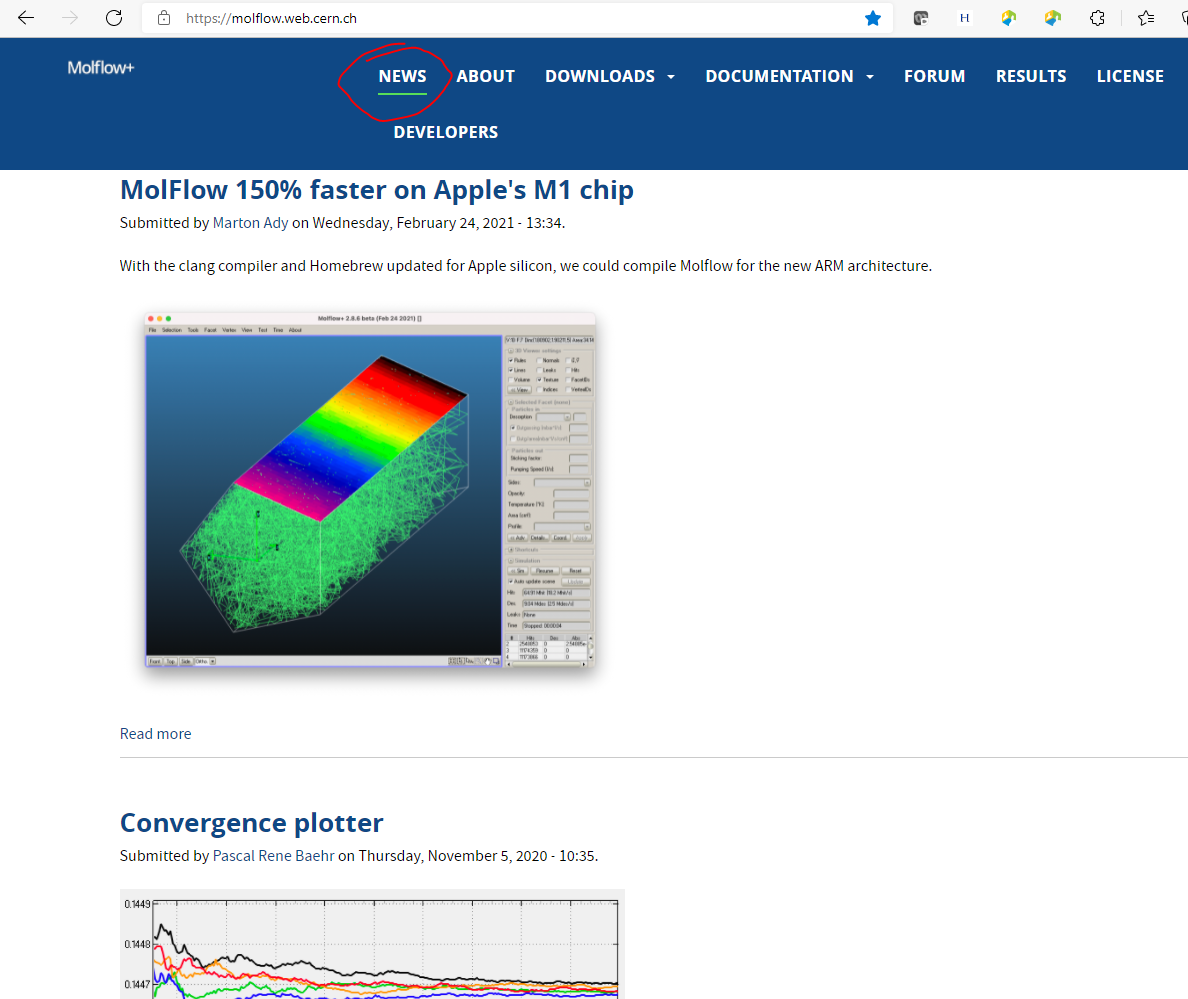 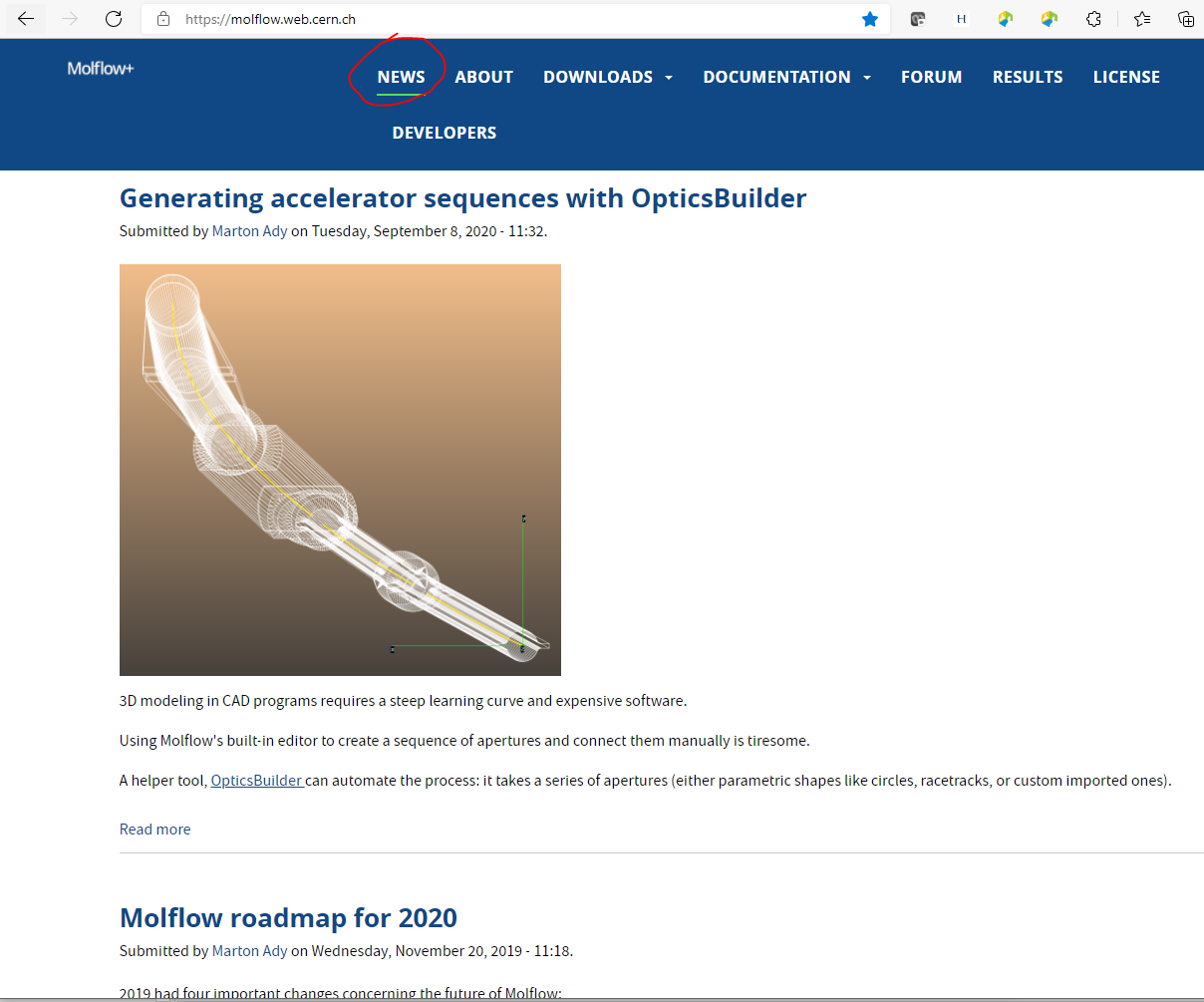 3
Molflow+ web site: https://molflow.web.cern.ch ; ABOUT menu: authors names and License
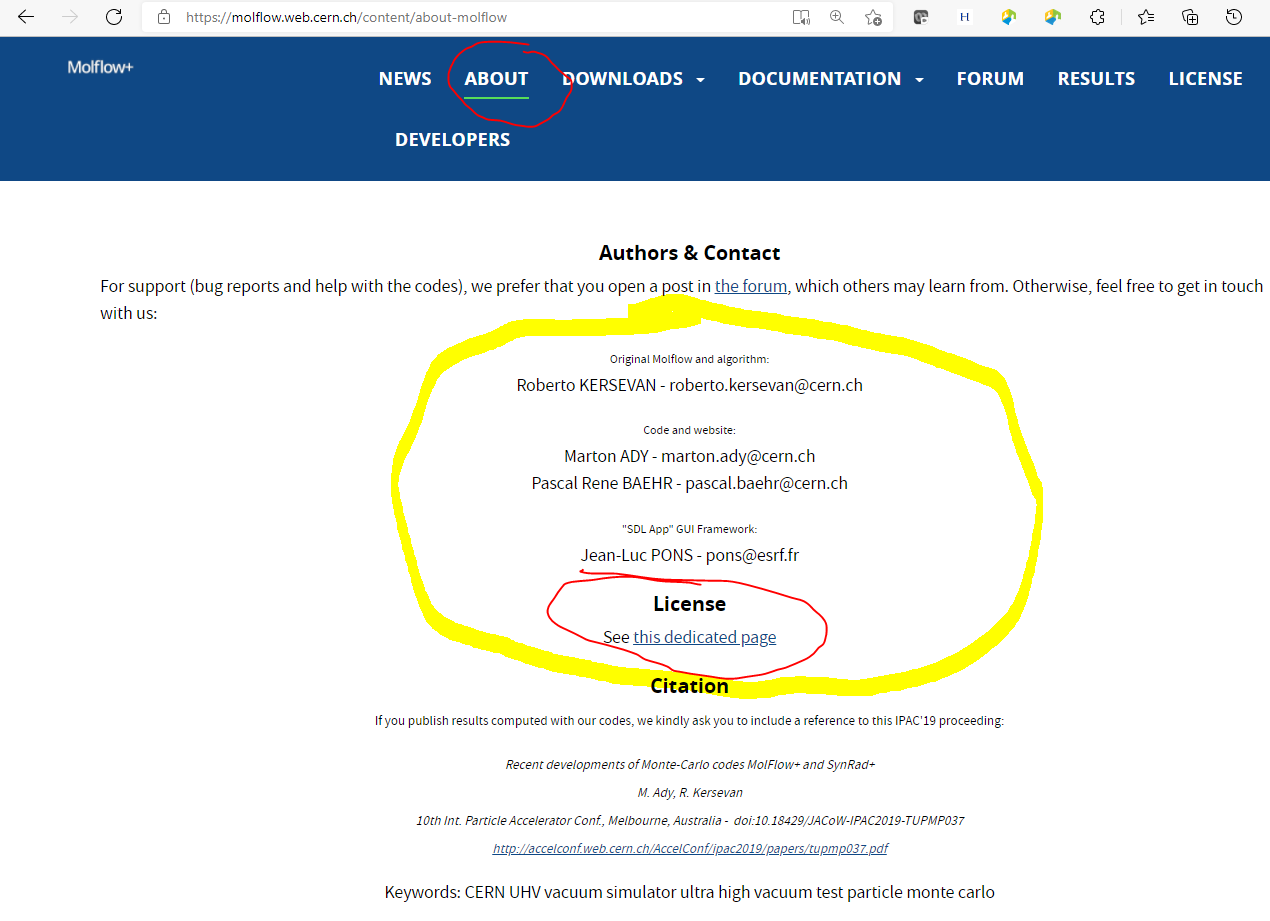 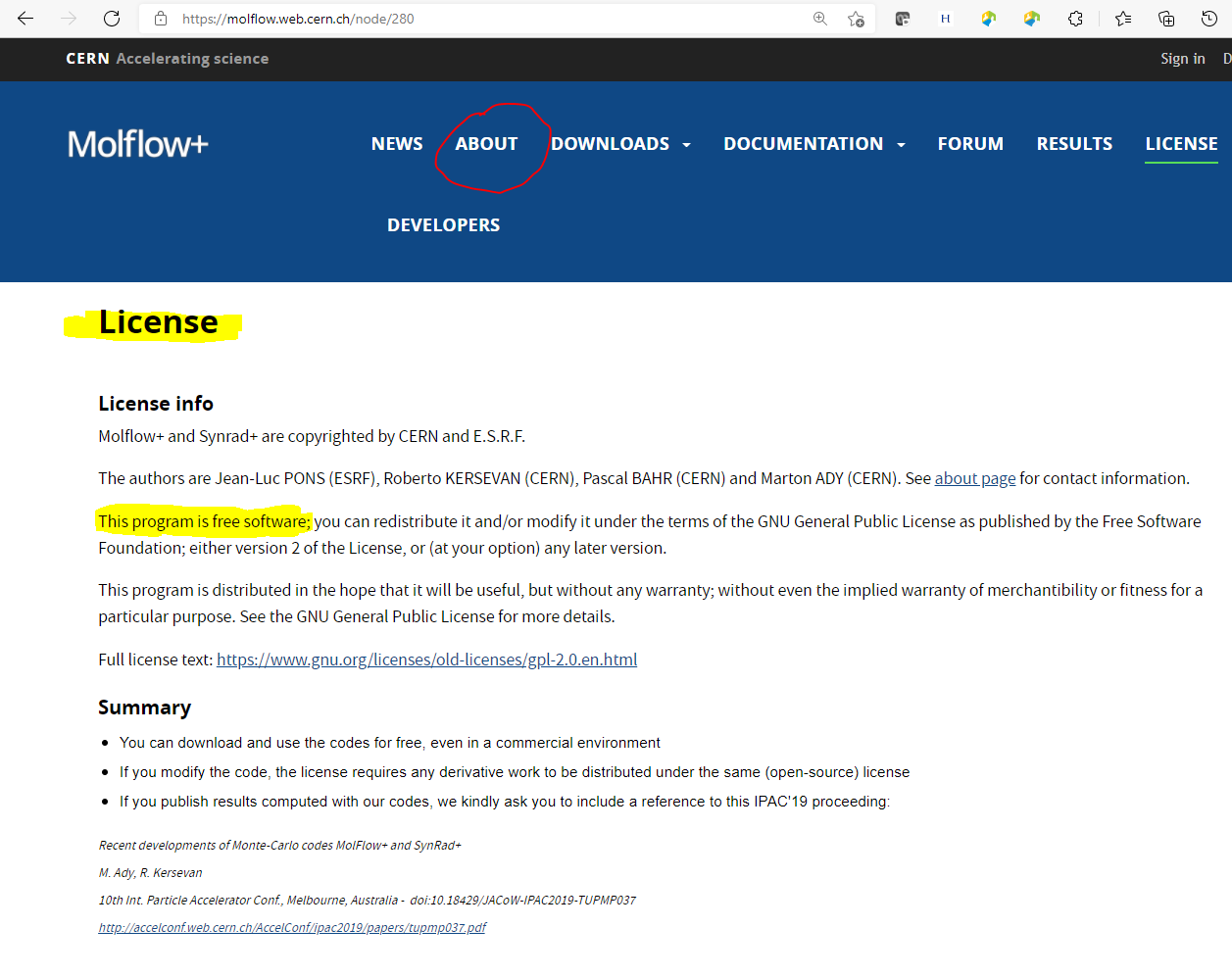 4
Molflow+ web site: https://molflow.web.cern.ch ; DOWNLOADS menu
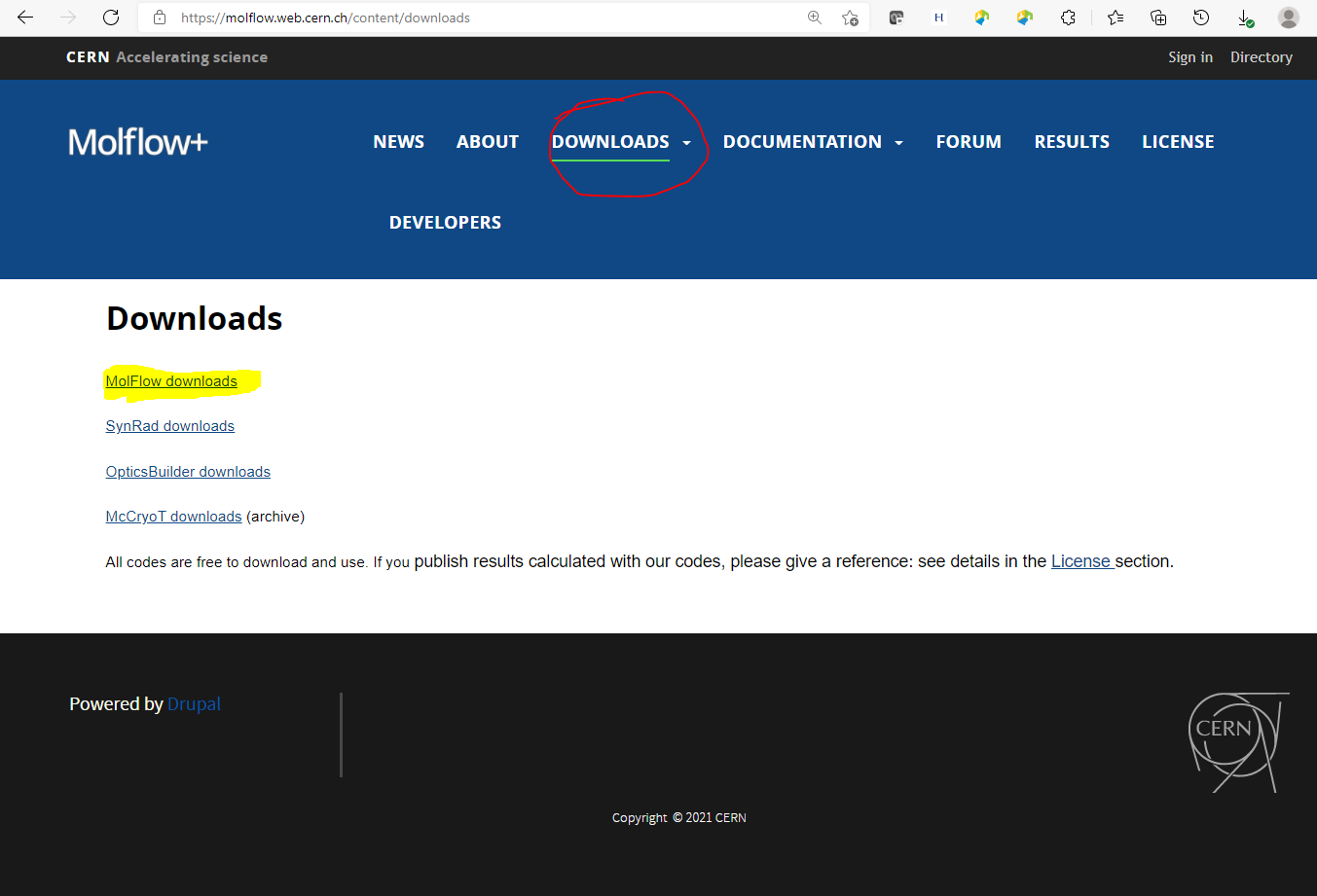 5
Molflow+ web site: https://molflow.web.cern.ch ; DOWNLOADS menu
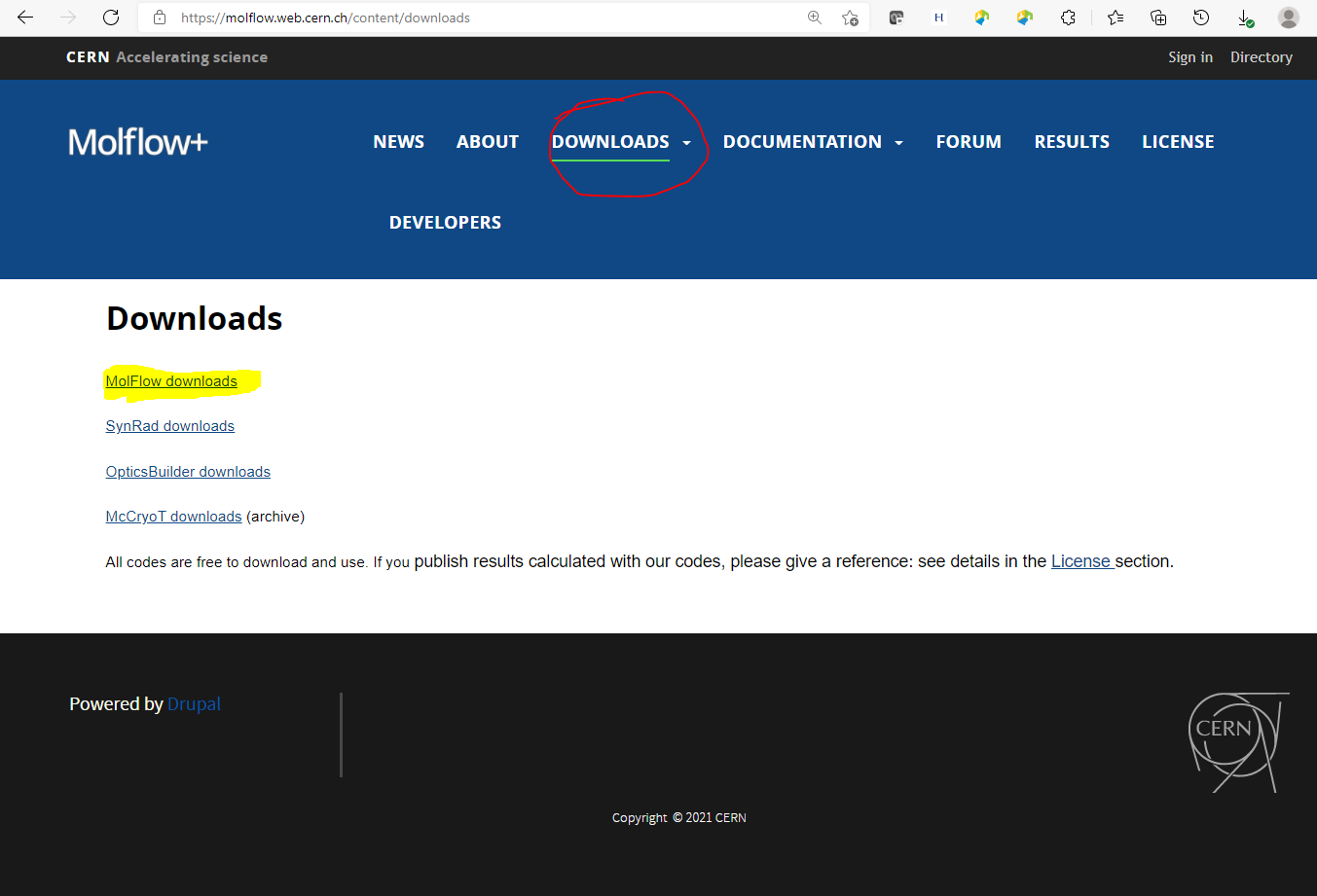 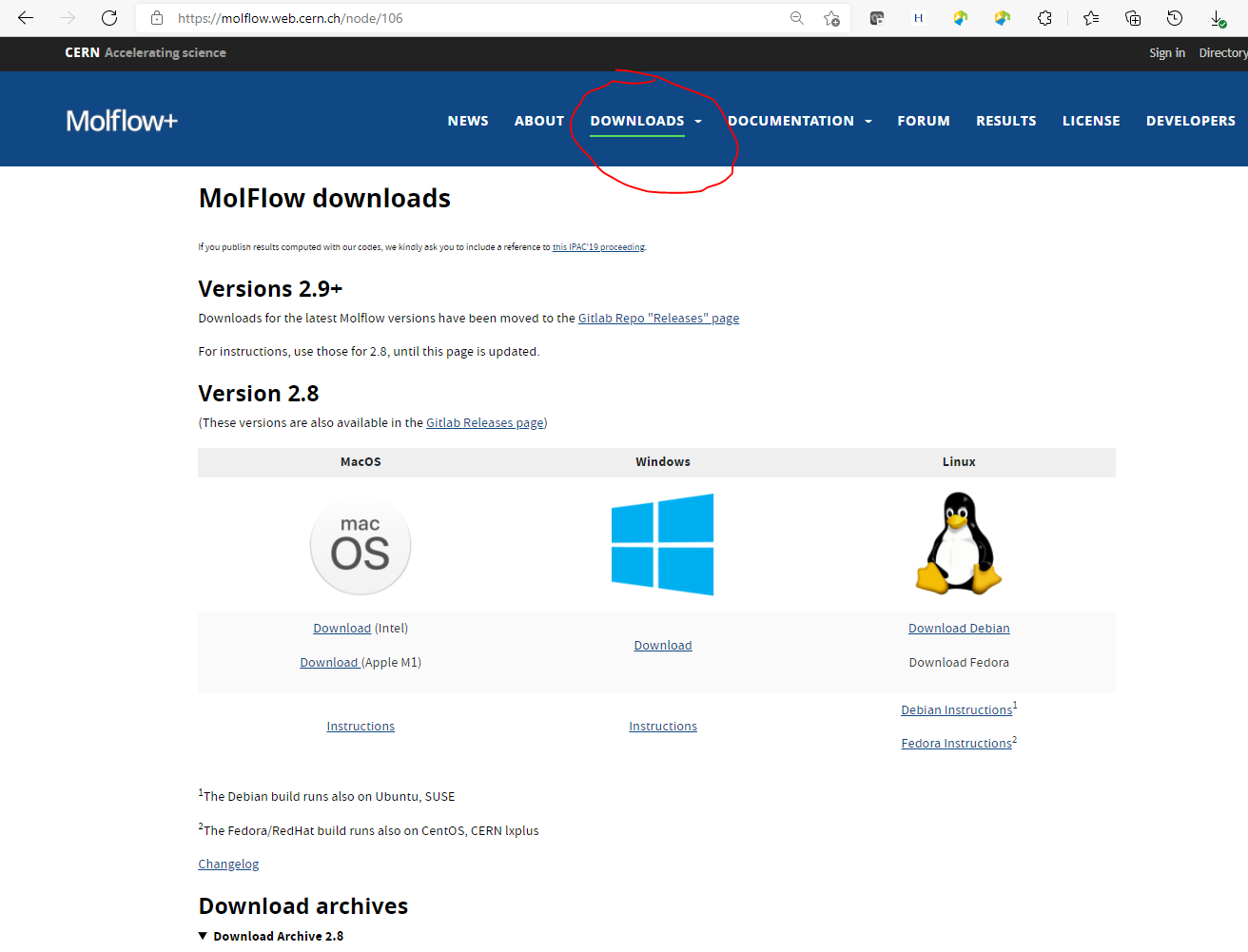 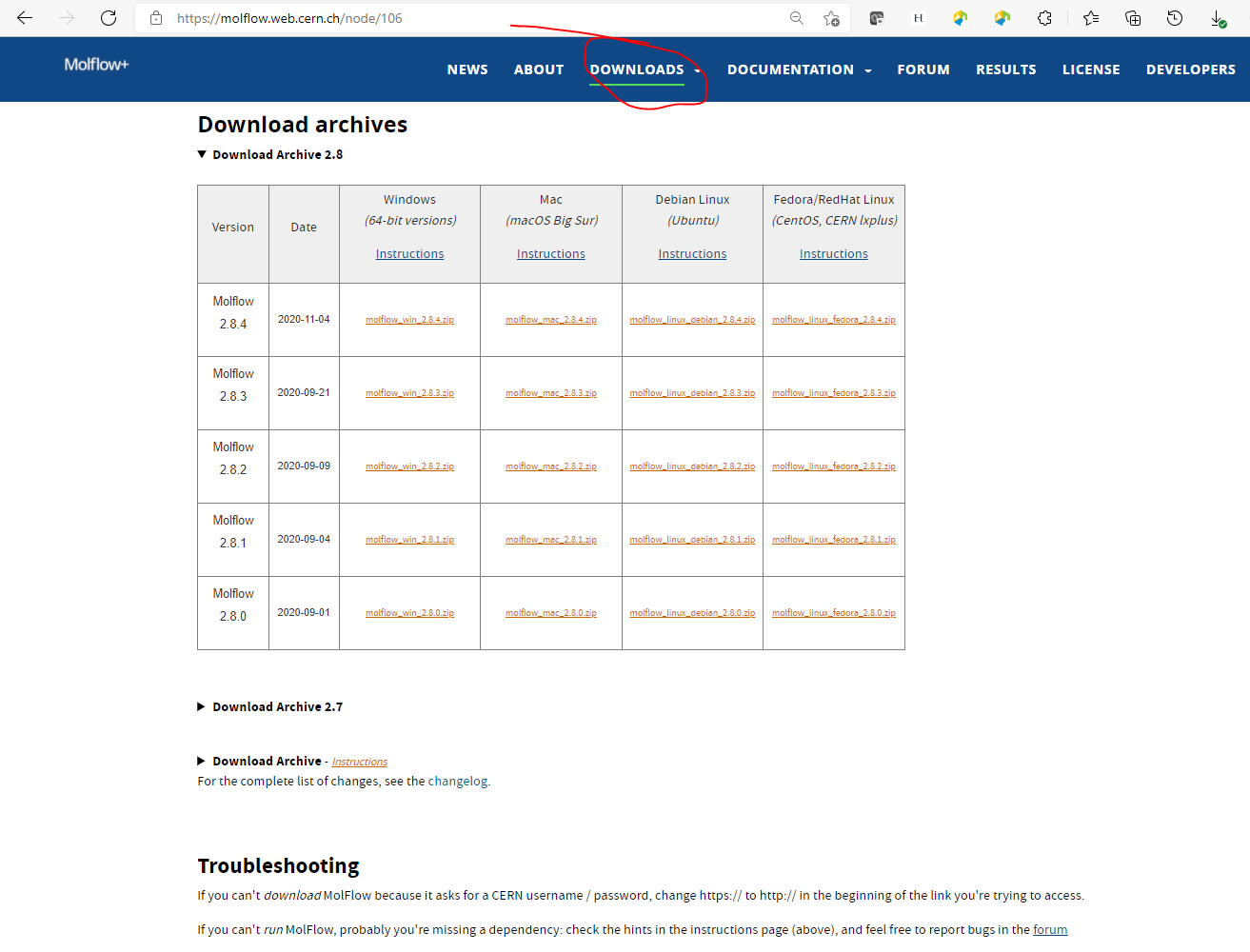 6
Molflow+ web site: https://molflow.web.cern.ch ; DOCUMENTATION menu
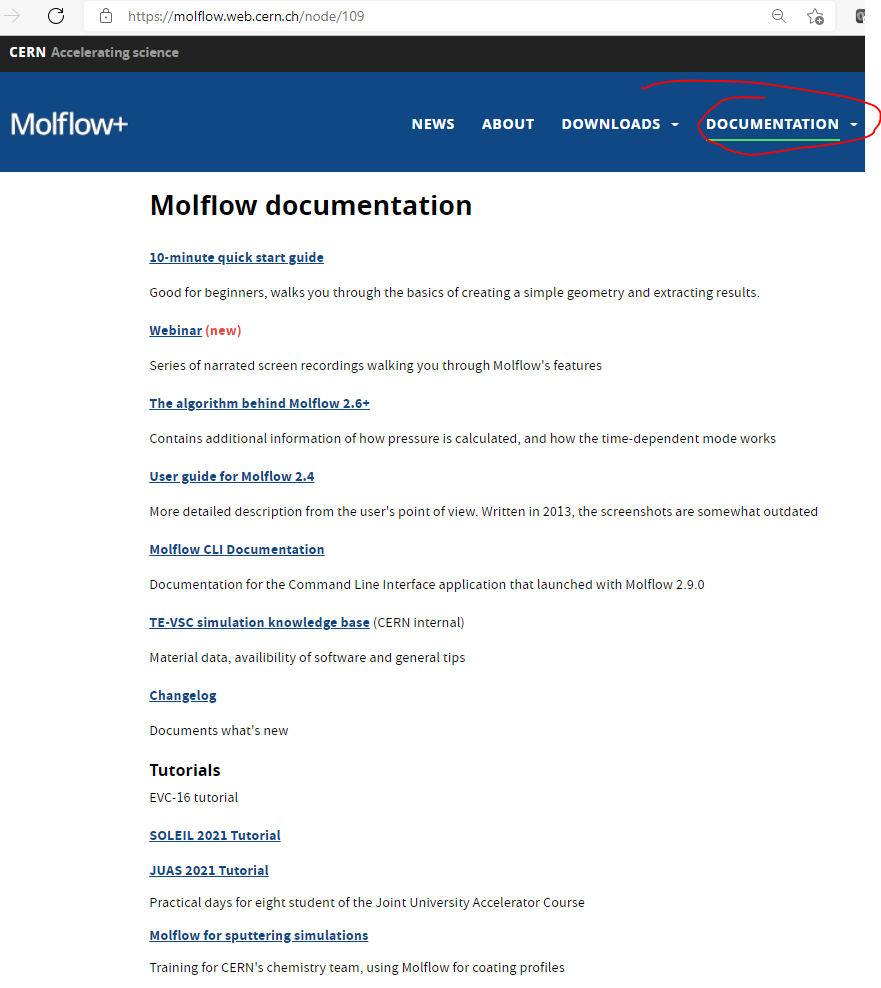 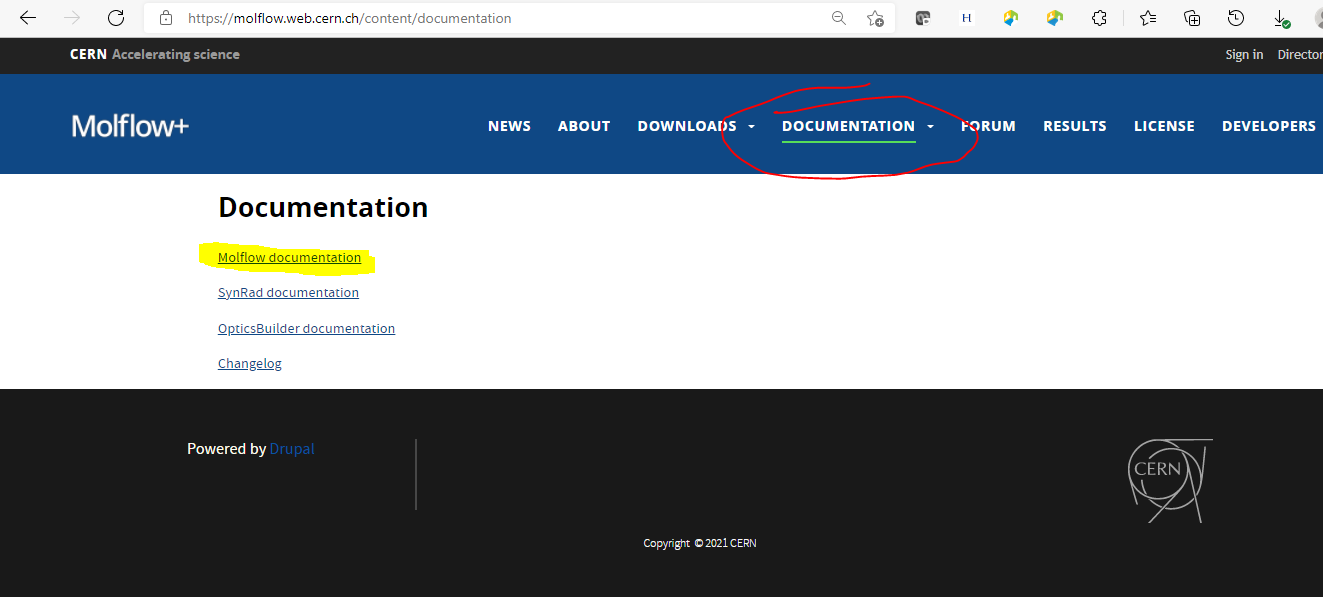 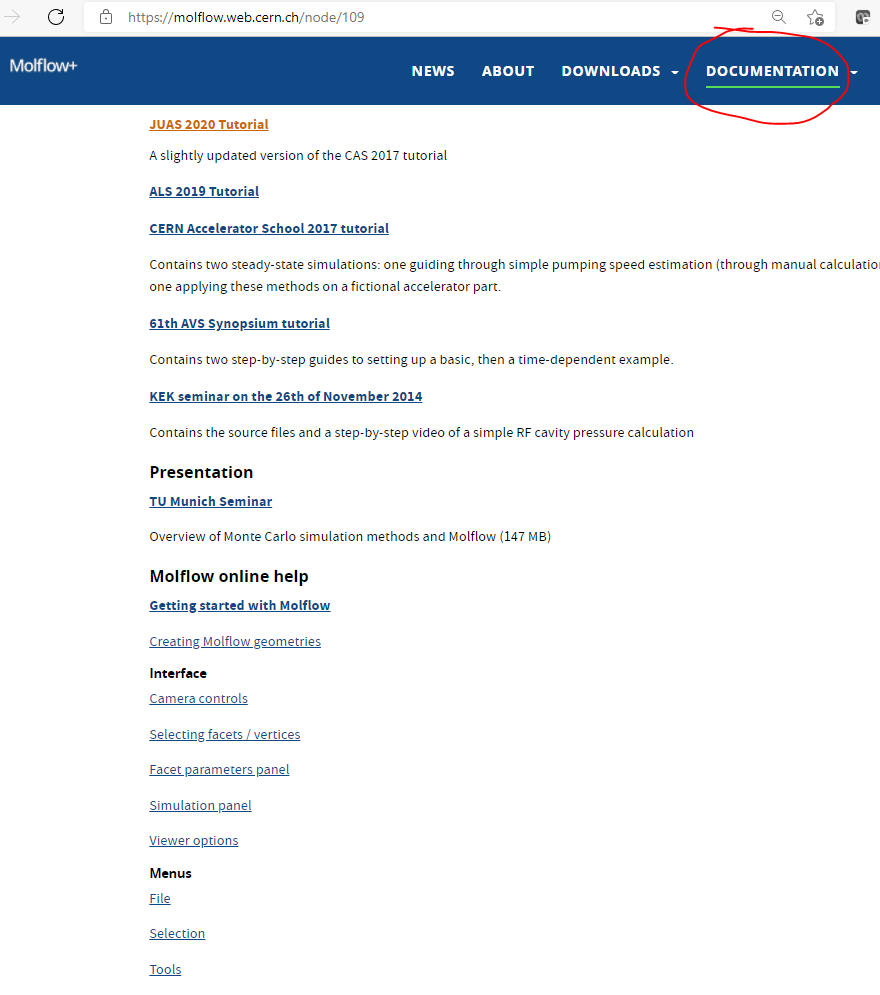 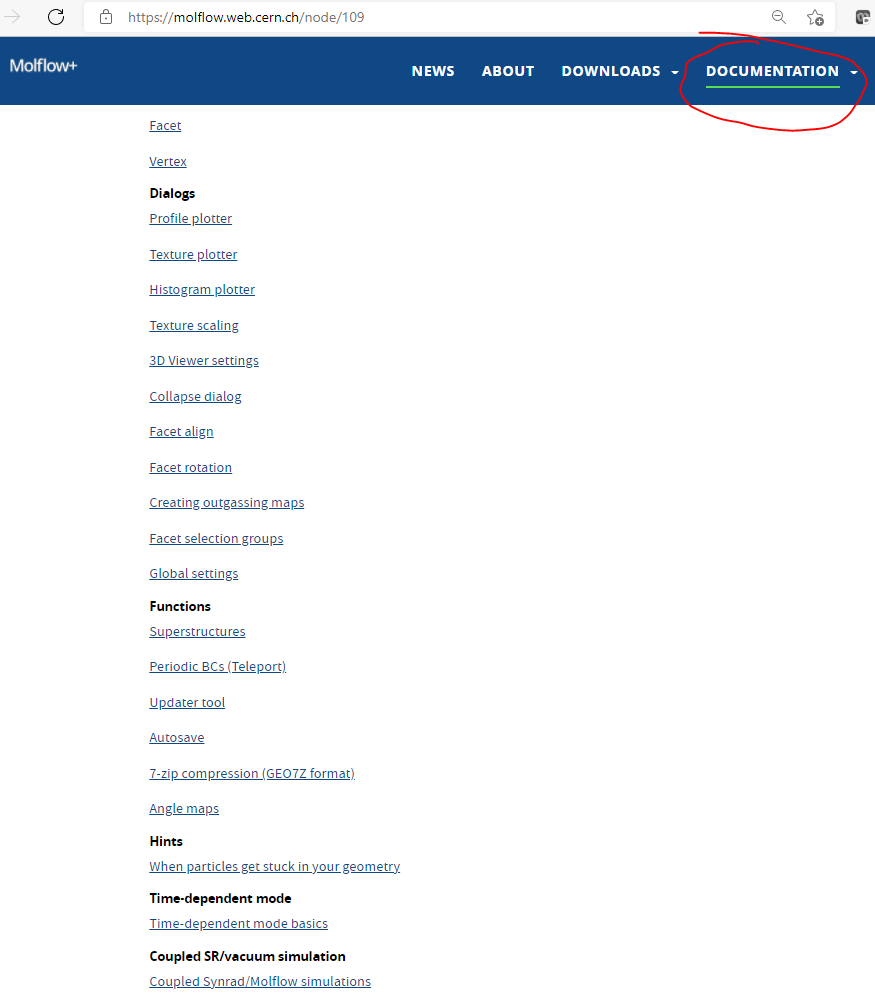 7
Molflow+ web site: https://molflow.web.cern.ch ; FORUM menu
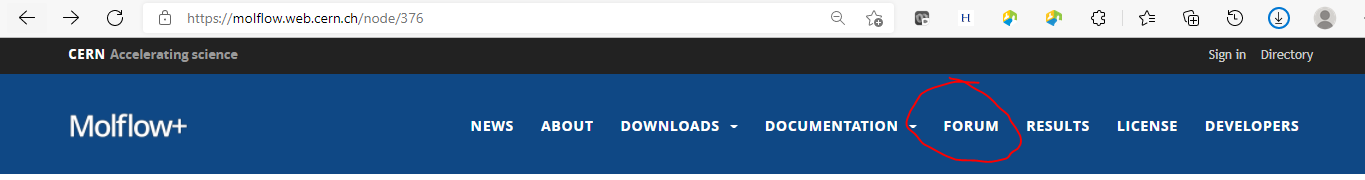 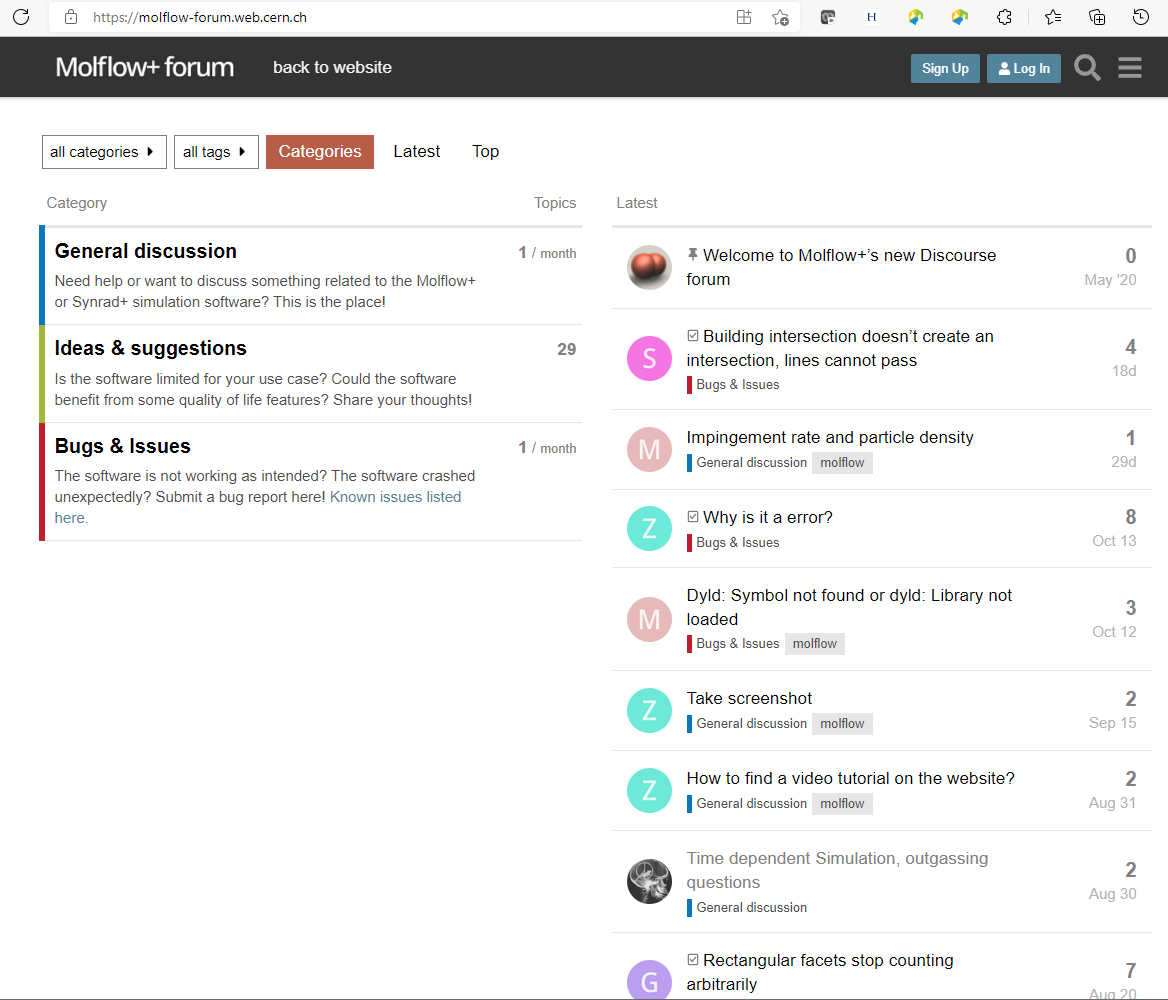 8
Molflow+ web site: https://molflow.web.cern.ch ; RESULTS menu; 225 Papers listed so far (as of 5/9/23) …
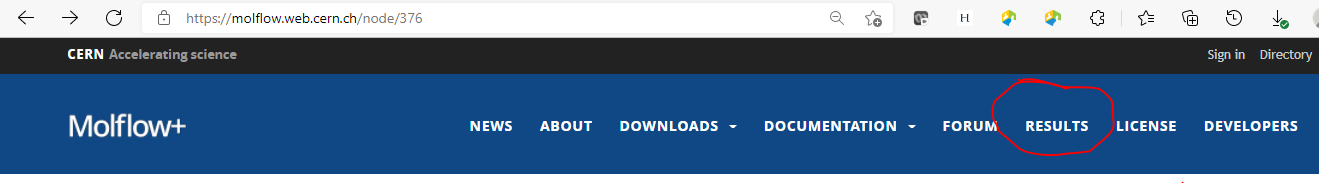 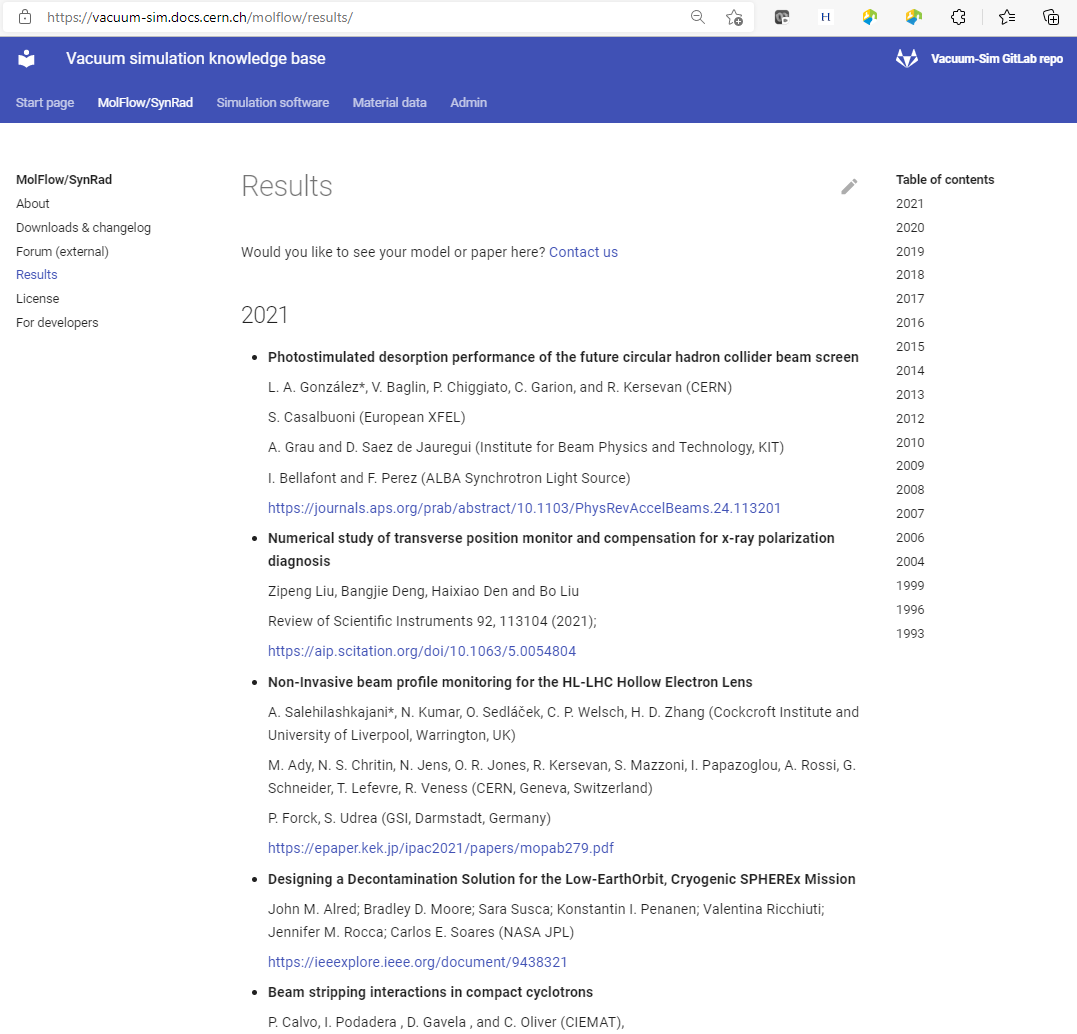 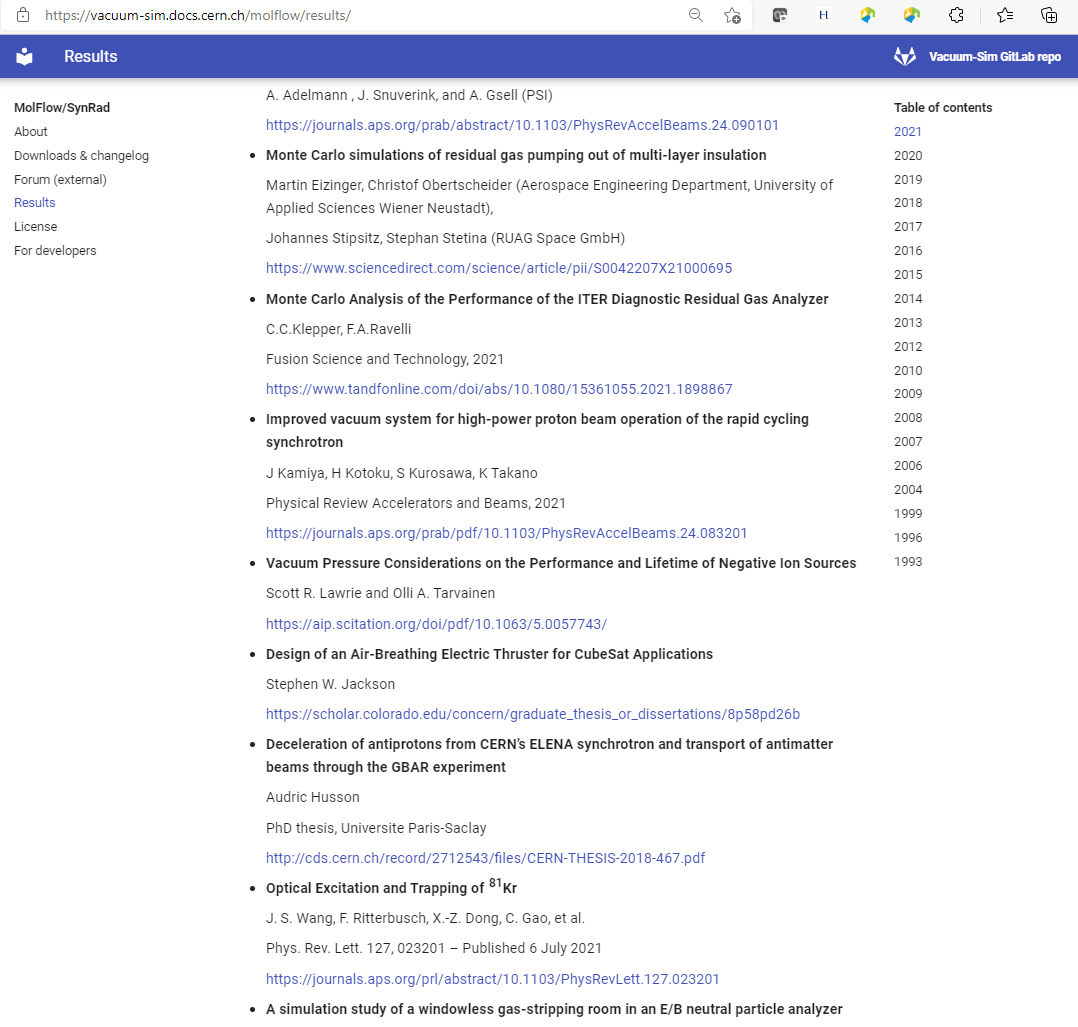 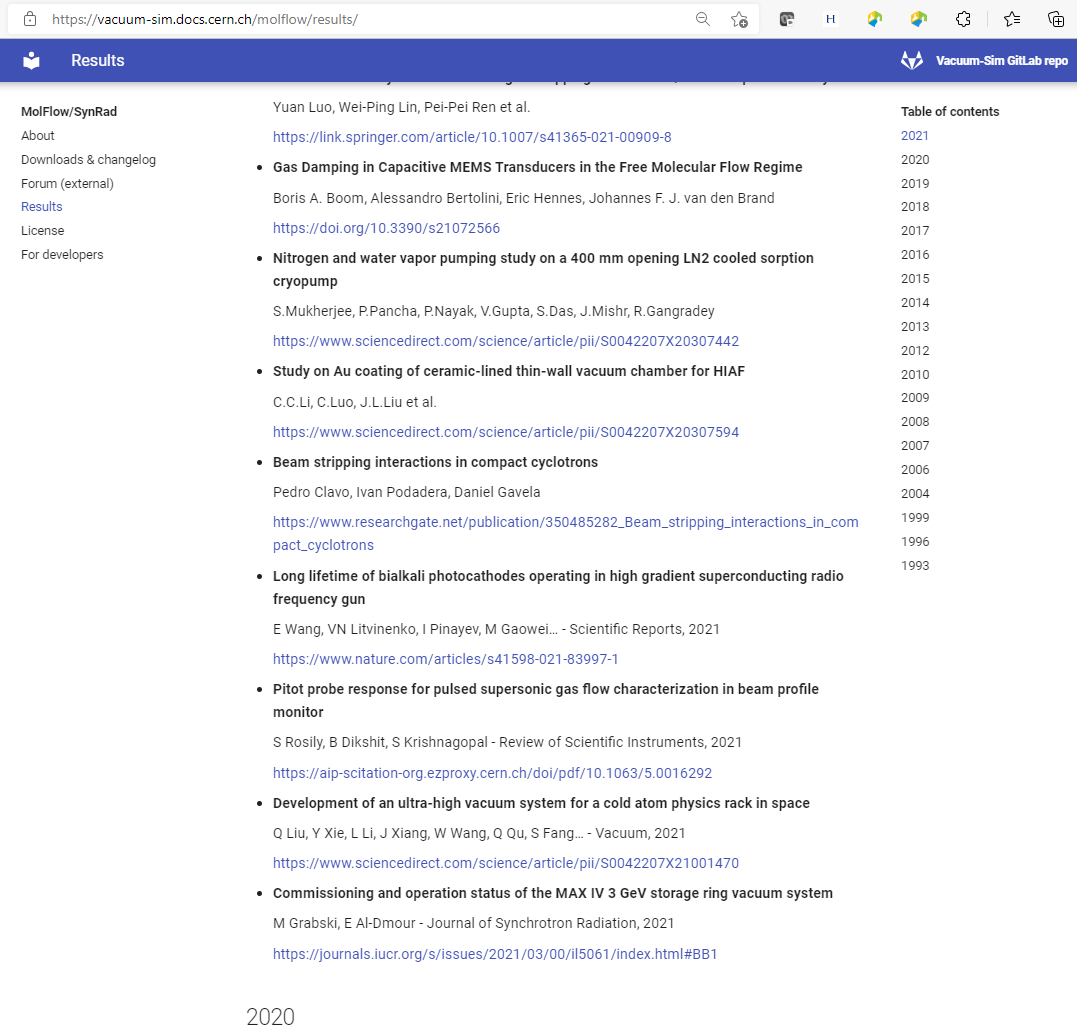 9
Molflow+ web site: https://molflow.web.cern.ch ; DEVELOPERS menu
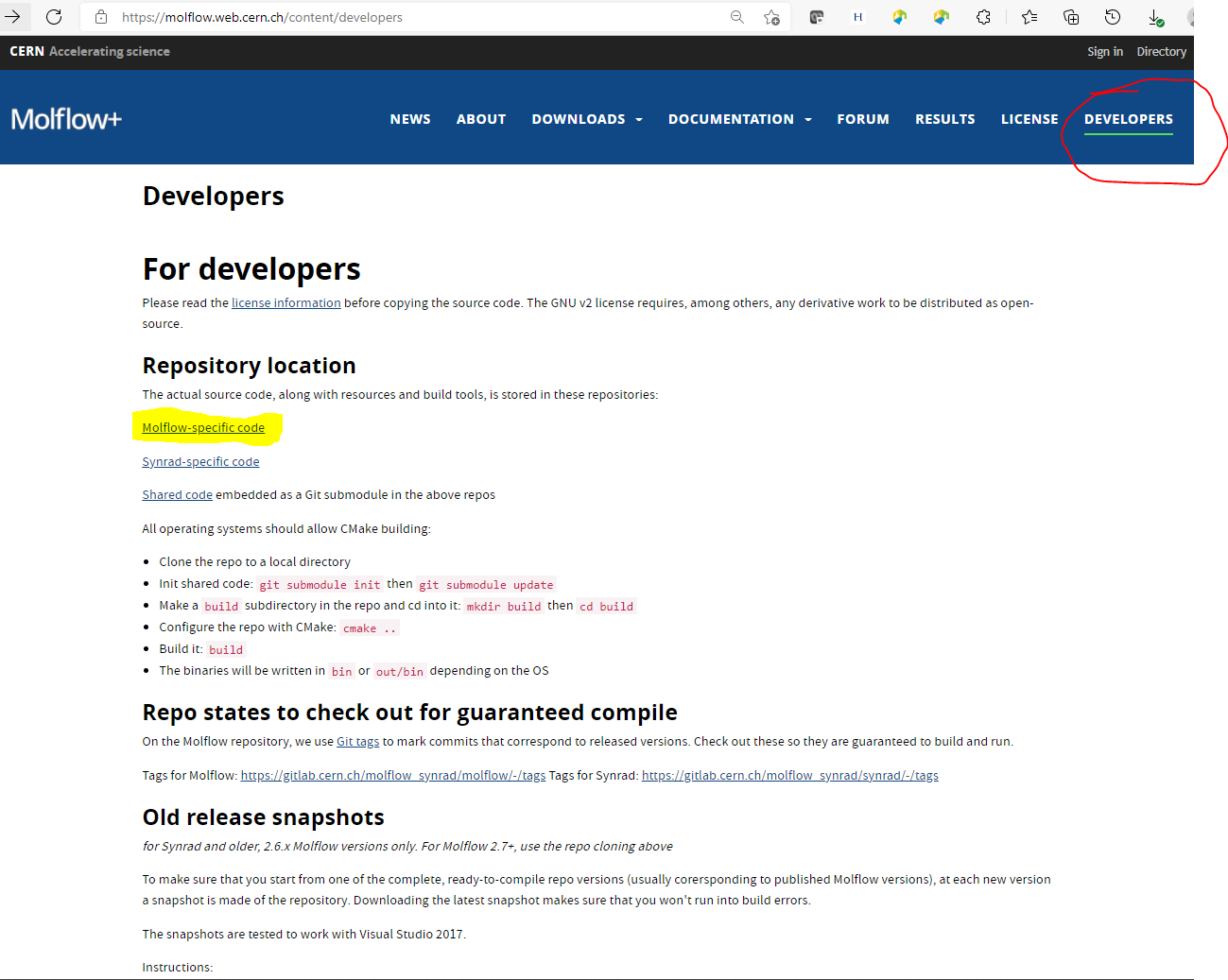 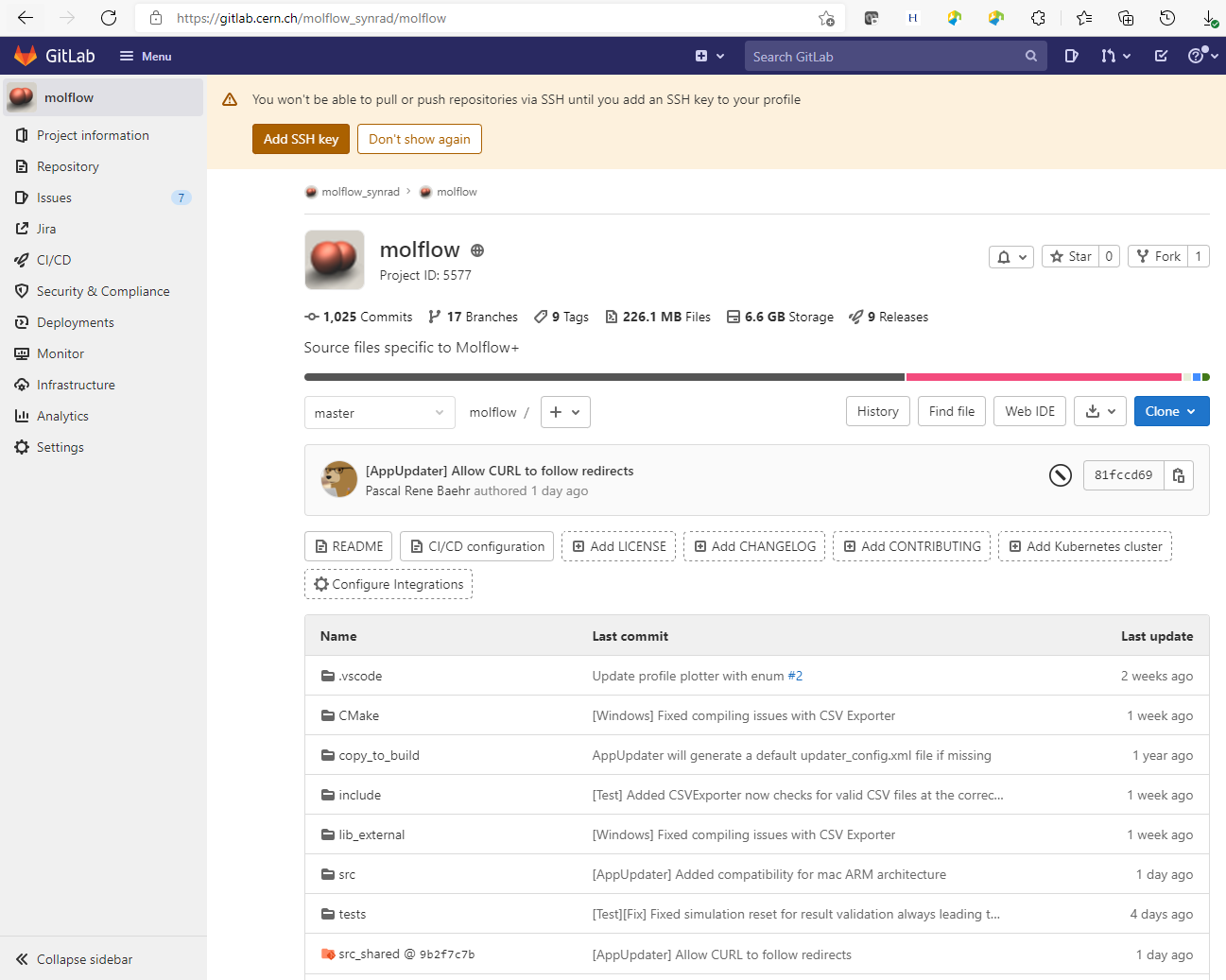 10
Molflow+ web site: https://molflow.web.cern.ch ; website visits, downloads, and more…
MolFlow+ website visitor statistics (“interested”)3 months rolling window, June - Sep 2023
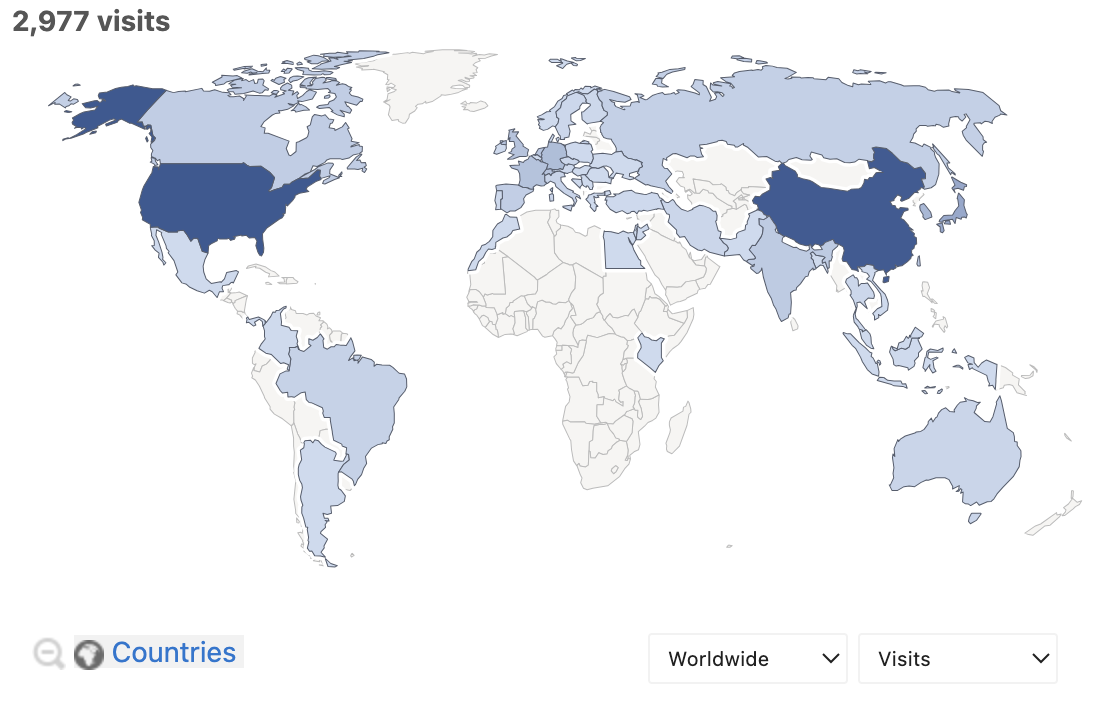 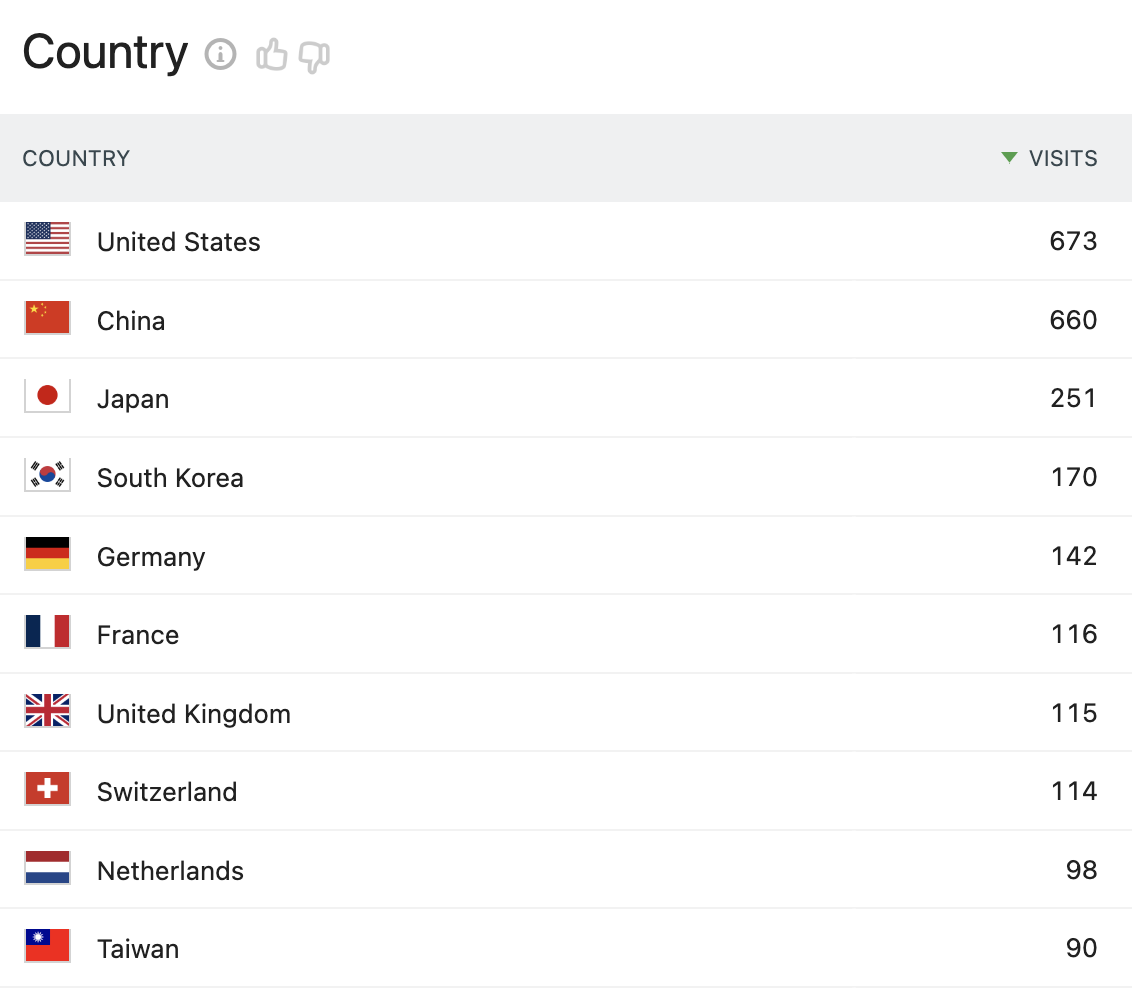 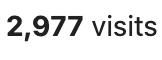 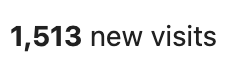 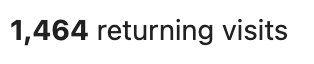 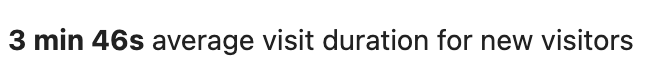 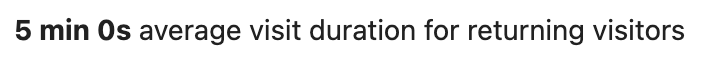 11
Molflow+ web site: https://molflow.web.cern.ch ; website visits, downloads, and more…
MolFlow+ application launch (“established users”)Only when approved checking for updates, and launched MolFlow+ at lest 3 times1 year rolling window, June 2022 - May 2023
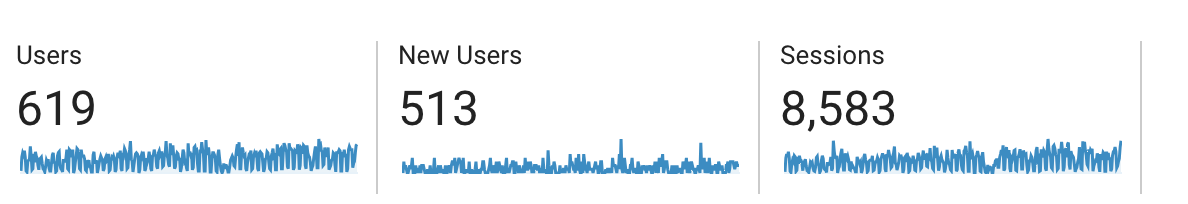 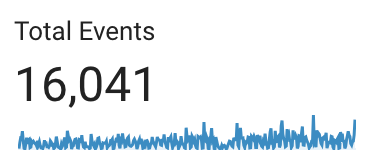 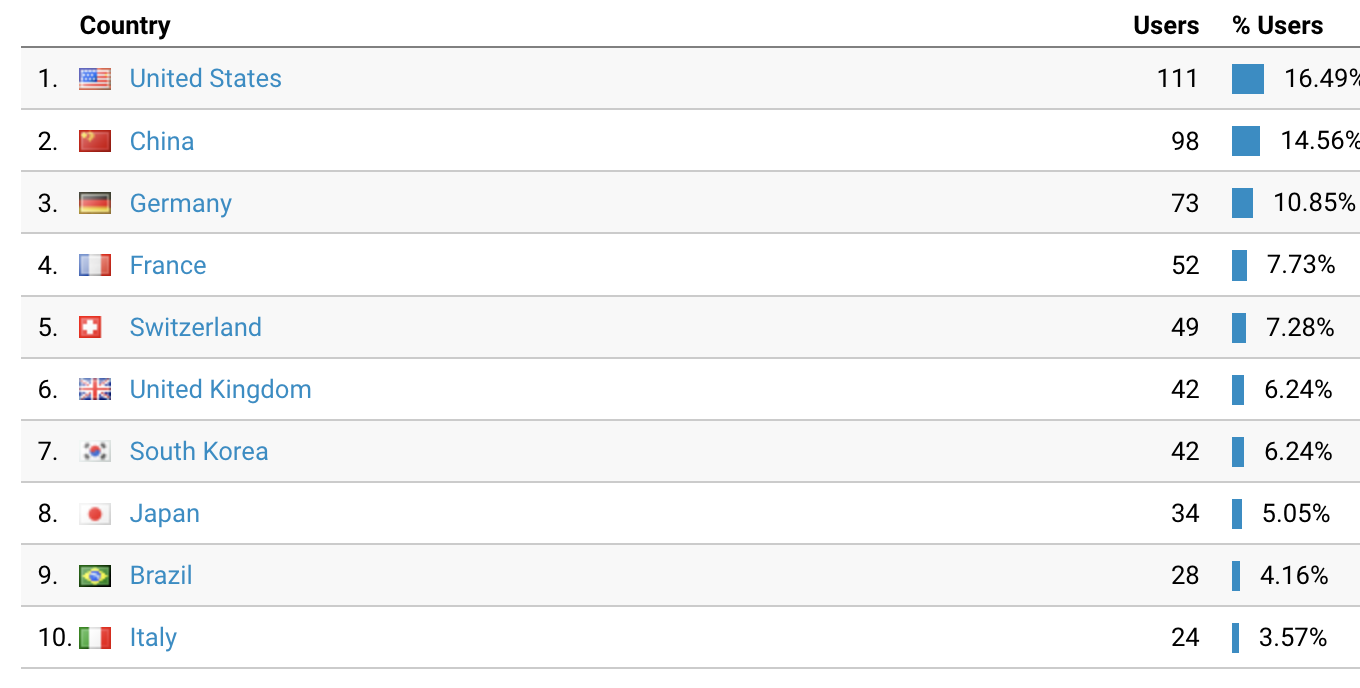 Launches by OS
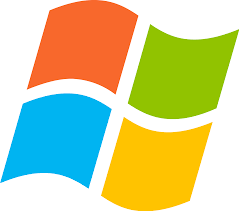 14991
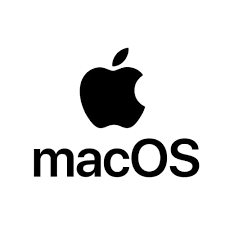 629
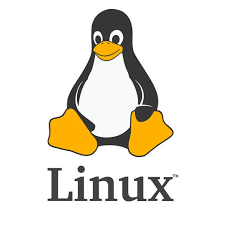 360
12
Molflow+ web site: https://molflow.web.cern.ch ; website visits, downloads, and more…
MolFlow+ website visitor statistics (“interested”)1 year rolling window, Nov 2020 - Nov 2021
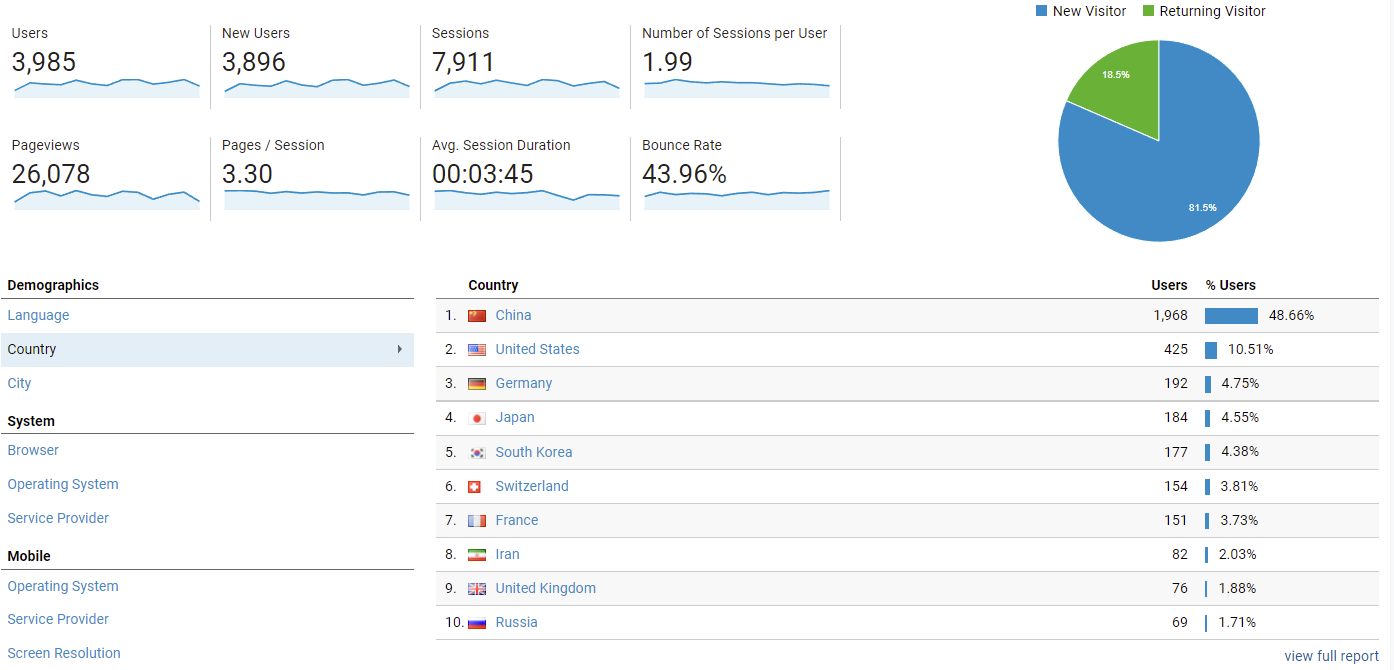 13
Molflow+ web site: https://molflow.web.cern.ch ; website visits, downloads, and more…
MolFlow+ application launch (“established users”)Only when approved checking for updates, and launched MolFlow+ at lest 3 times1 year rolling window, Nov 2020 - Nov 2021
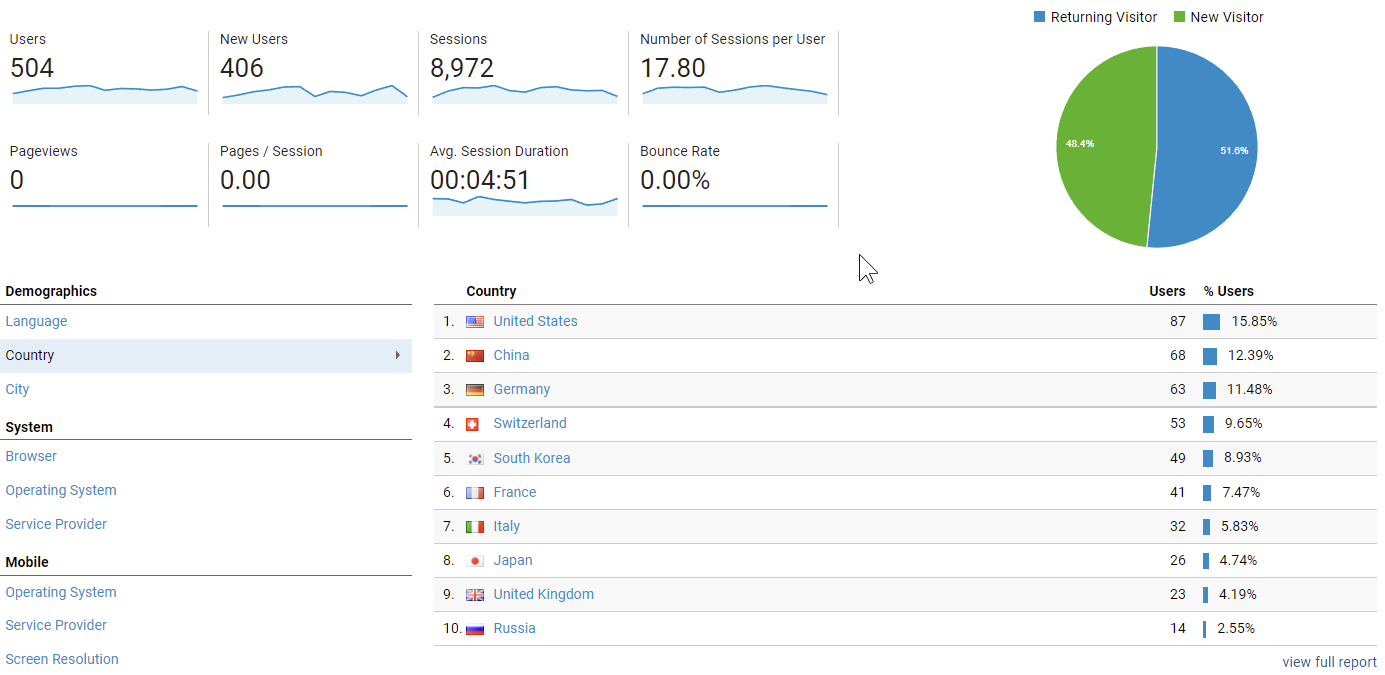 14
Molflow+: Running the program; Example 1: L/R=10 tube, 1 cm radius, 36 side facets
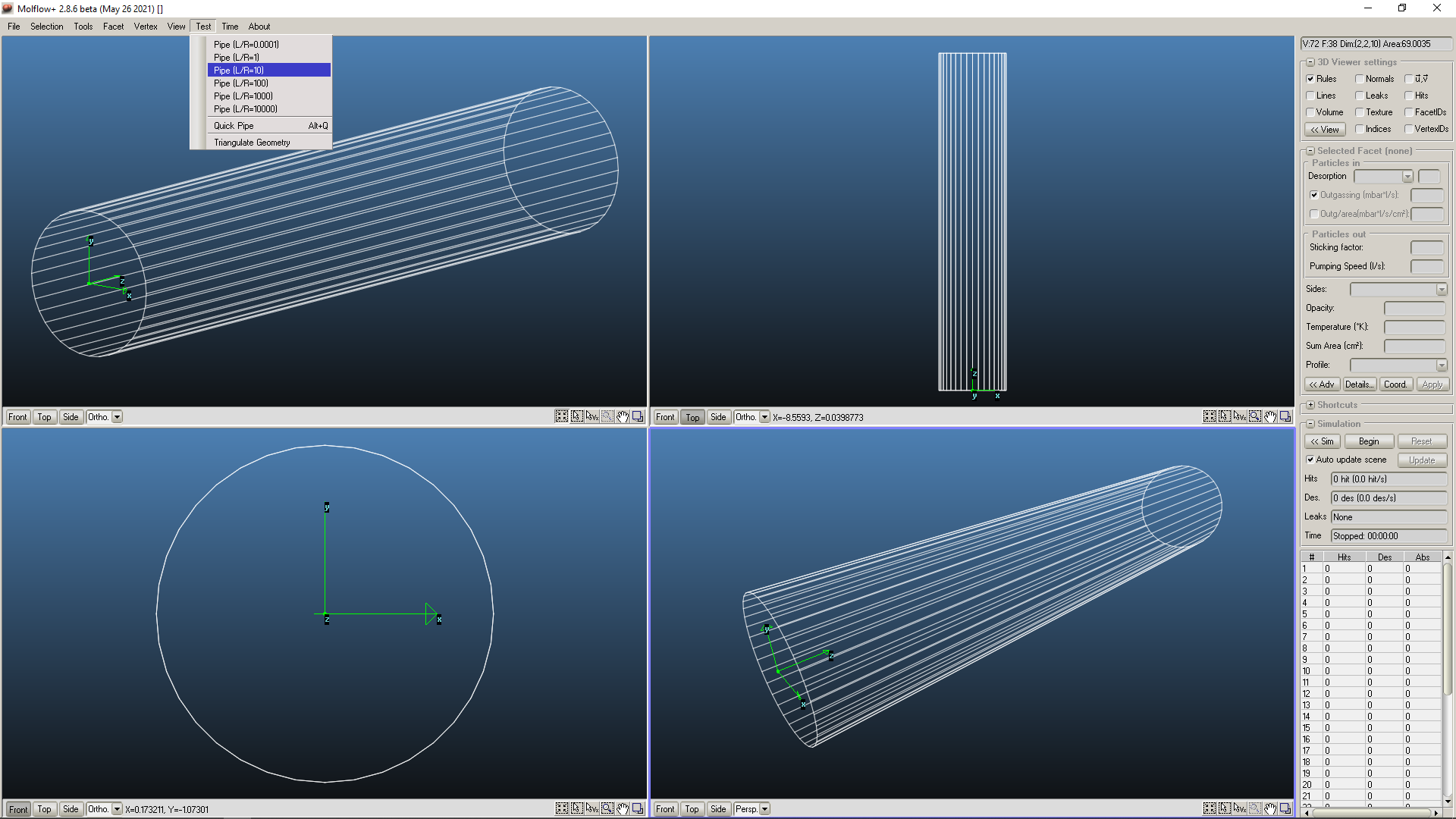 15
Molflow+: Running the program; Example 2: NEG pump inside a pumping dome, with slotted wall (see leaflet)
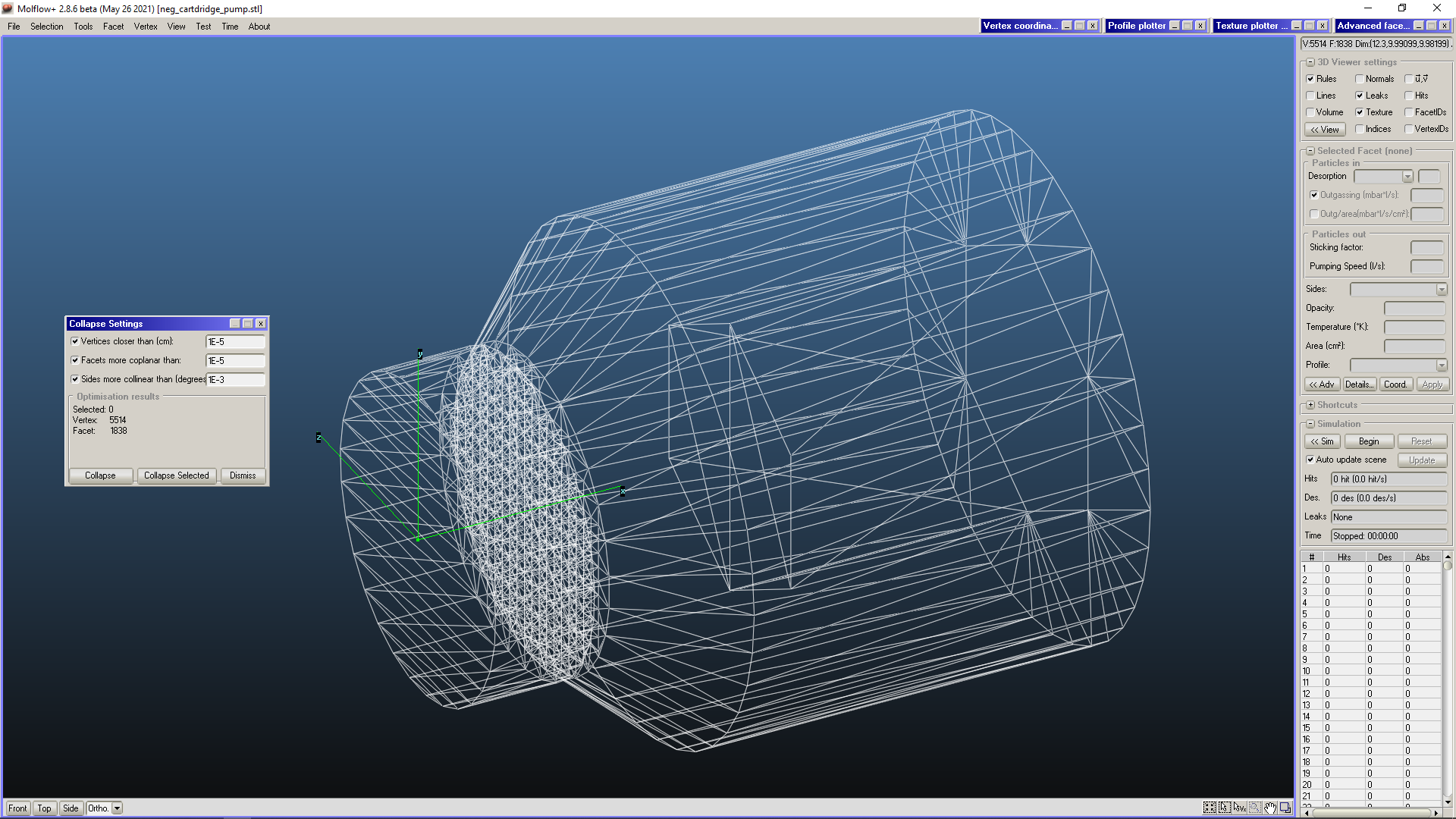 16
Molflow+: Running the program; Example 3: sphere with desorption facets in the middle: angular distribution
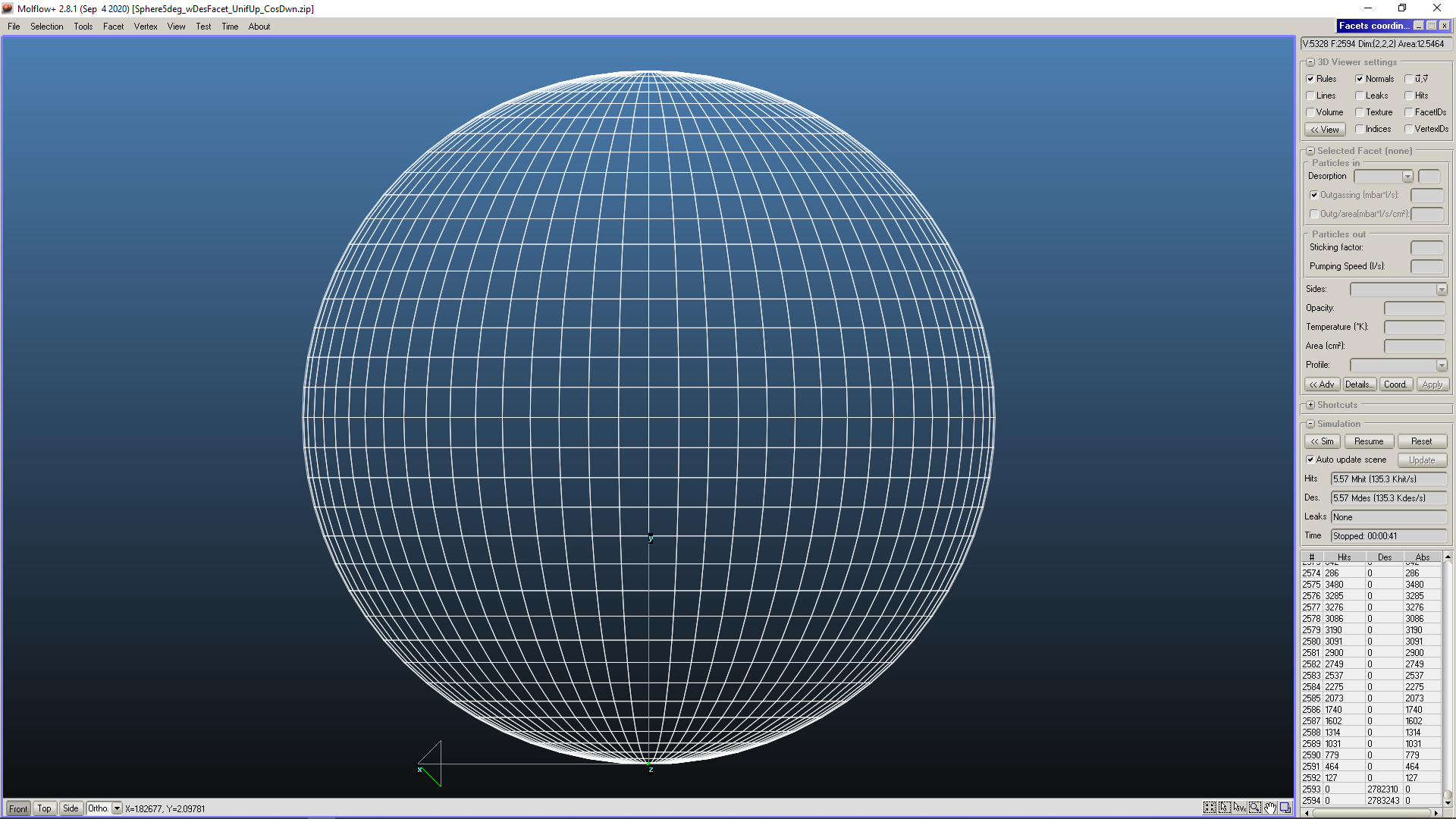 17
Molflow+: Running the program; Example 4: multi-cell radiofrequency cavity
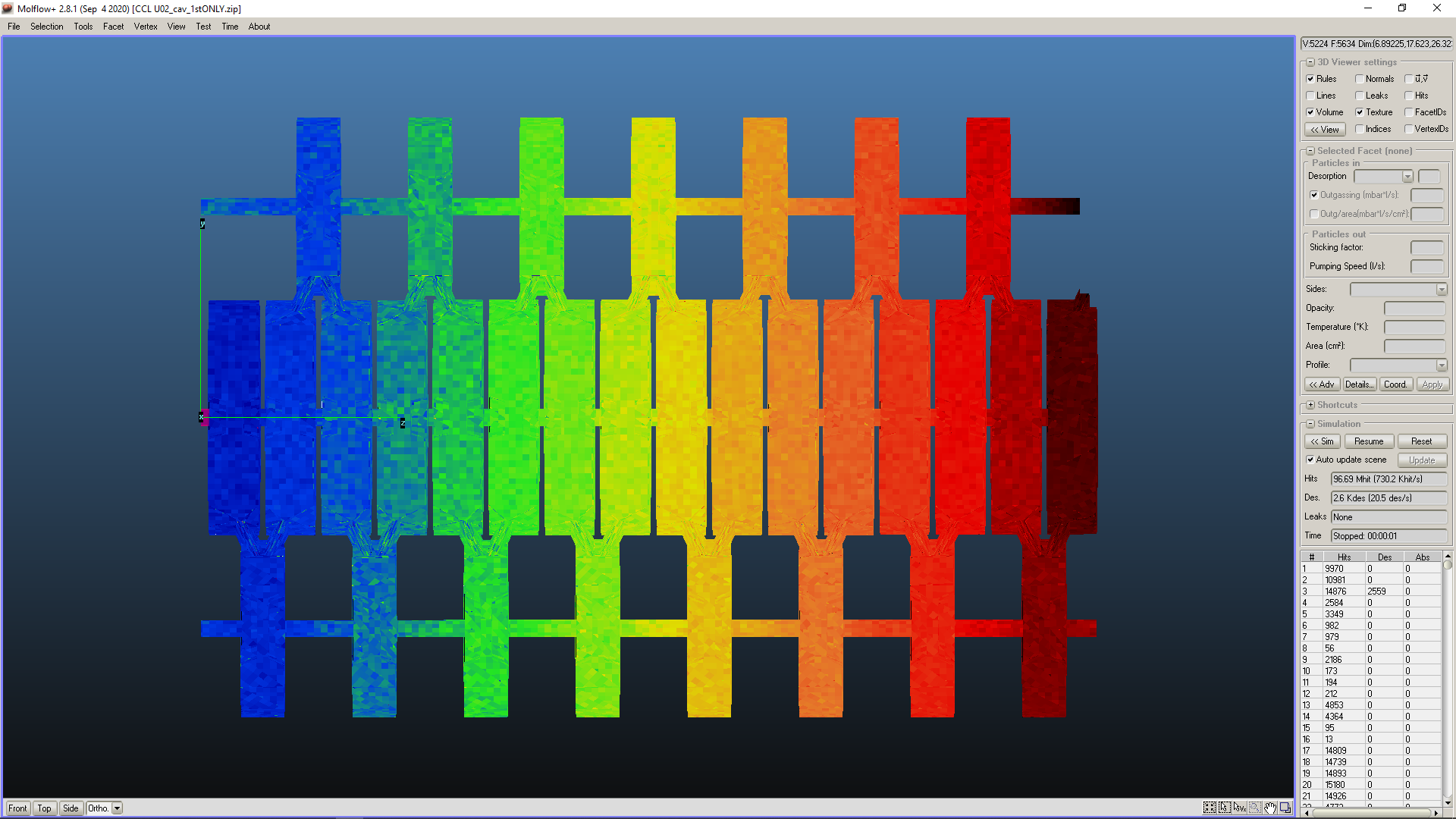 18
Molflow+: Running the program; Example 5: one sector ITER vacuum chamber (lower half) with pumping duct and 				cryopump (1 of 9 40° sectors)
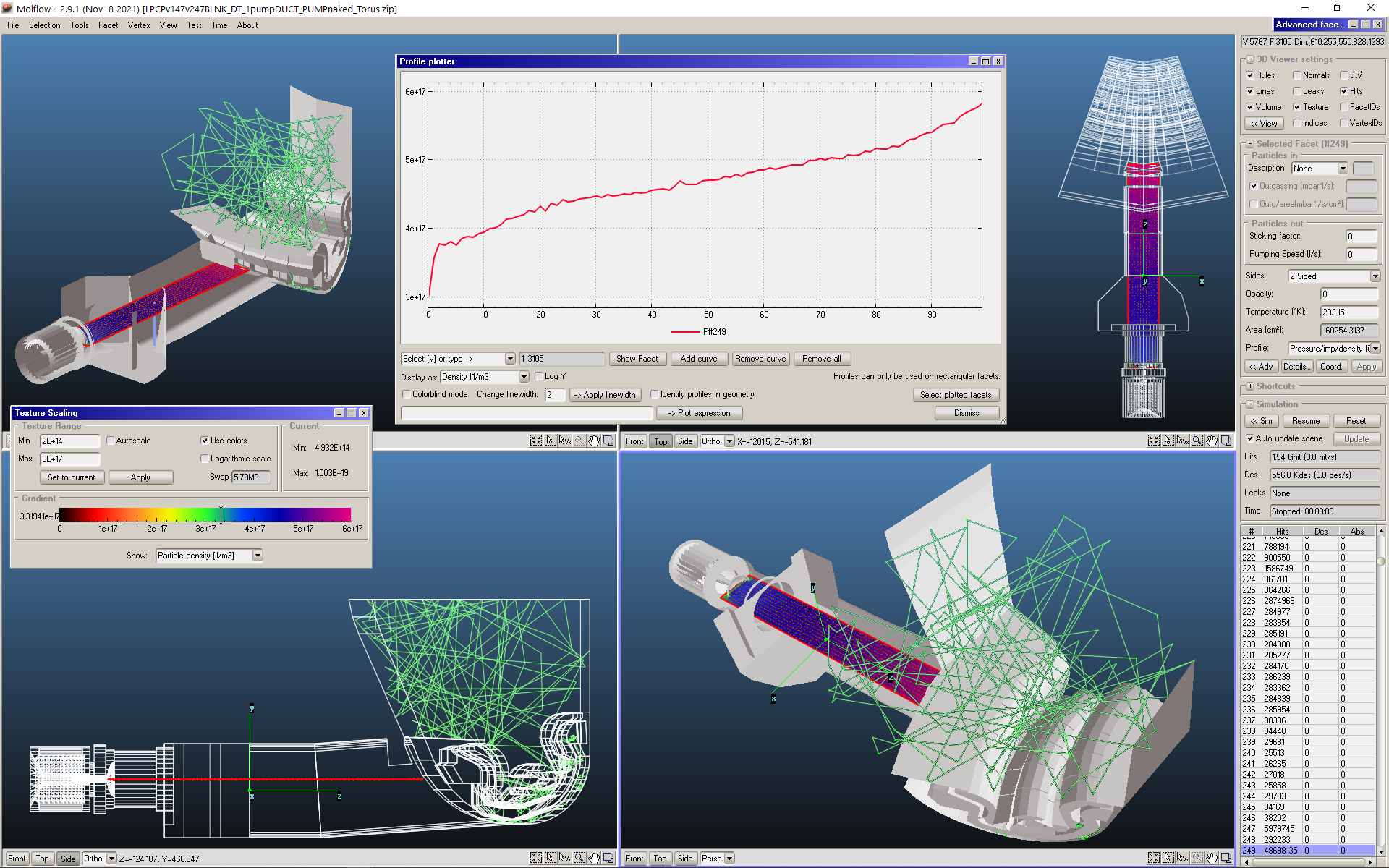 19